ОПЫТ РАБОТЫ ГОДОВОГО ПЛАНИРОВАНИЯ  ПО 
ФОРМИРОВАНИЮ ОСНОВ ГРАЖДАНСТВЕННОСТИ 
ВО 2 МЛАДШЕЙ ГРУППЕ
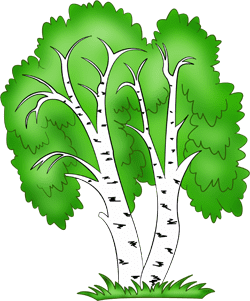 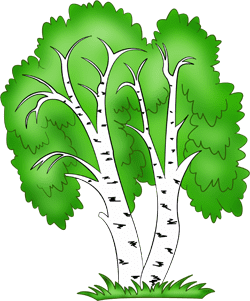 ВЫПОЛНИЛА: АКСЁНОВА В.Е. ВОСПИТАТЕЛЬ 
2 МЛАДШЕЙ ГРУППЫ «КОЛОКОЛЬЧИКИ»
ДЕТСКОГО САДА № 1 «БЕРЁЗКА»
КРАСНОТУРАНСКОГО РАЙОНА
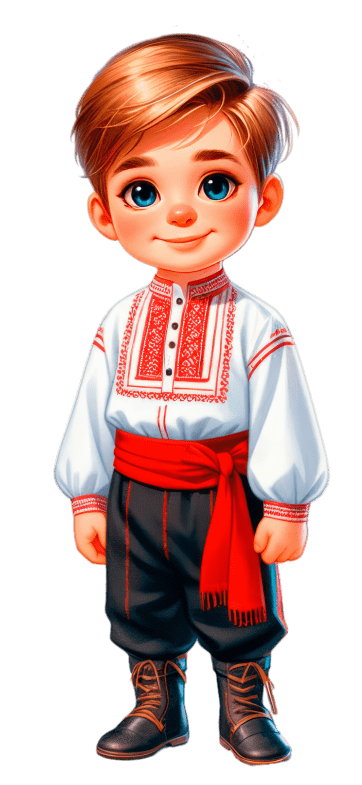 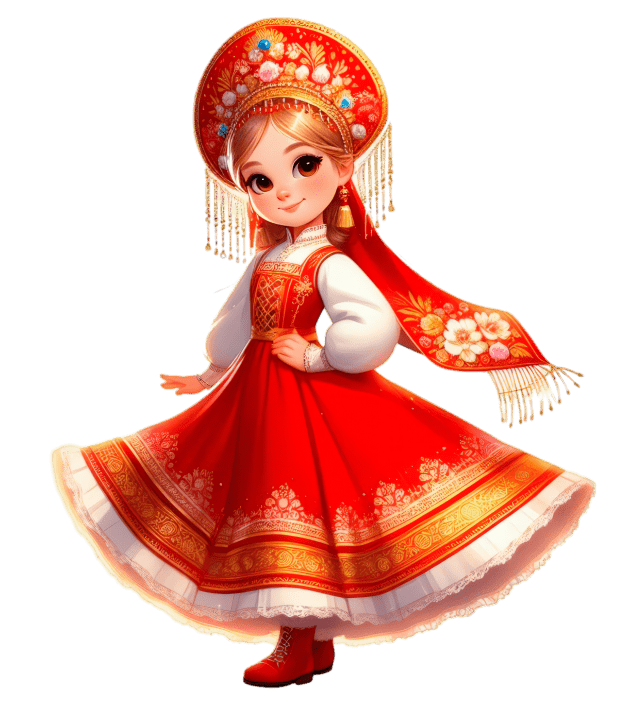 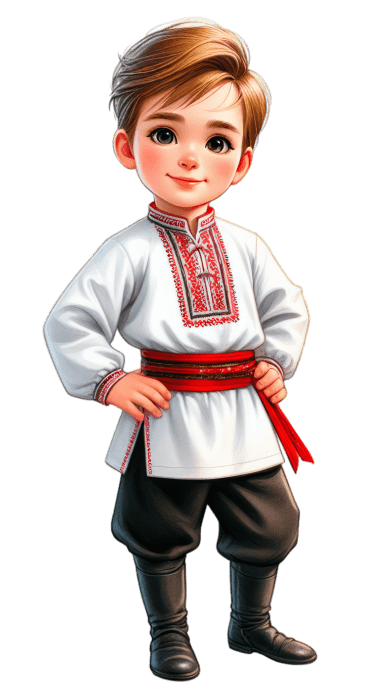 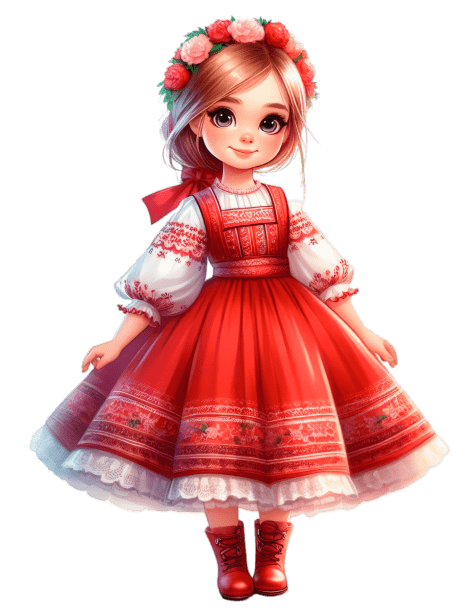 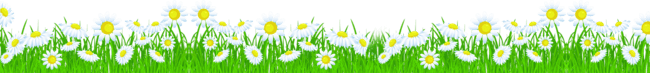 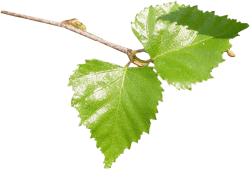 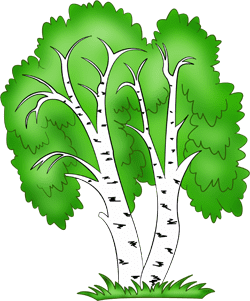 Каждый, кто внес свою лепту в дело процветания страны или физическим или нравственным трудом, является благородным и полезным гражданином». 
                                                                           Ян Чечот
Гражданственность относится к тем проблемам общественного развития, которые никогда не теряют своей актуальности. Притом, тема гражданственности начинает играть особую роль в сложные периоды развития государств, когда необходимо объединение усилий граждан и высокая ответственность за судьбу своего отечества.
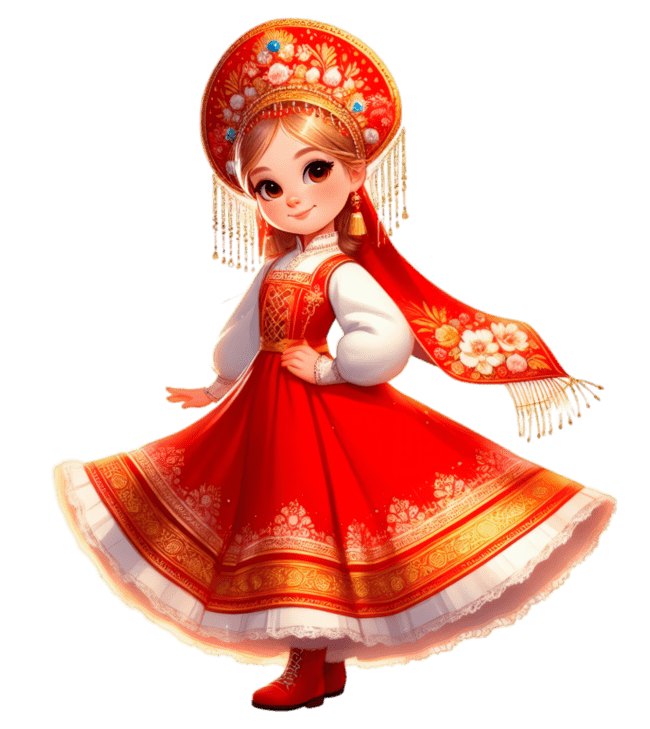 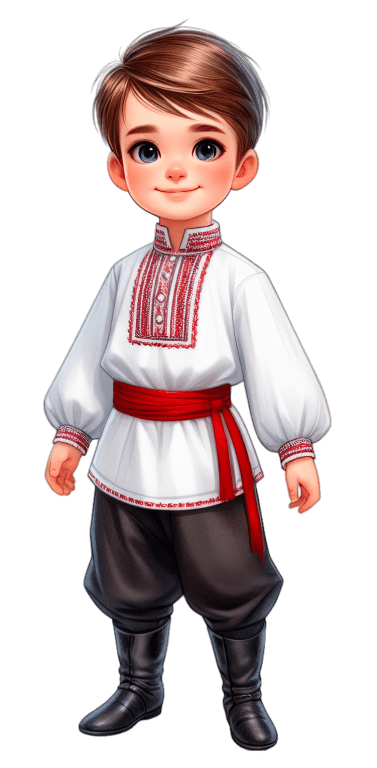 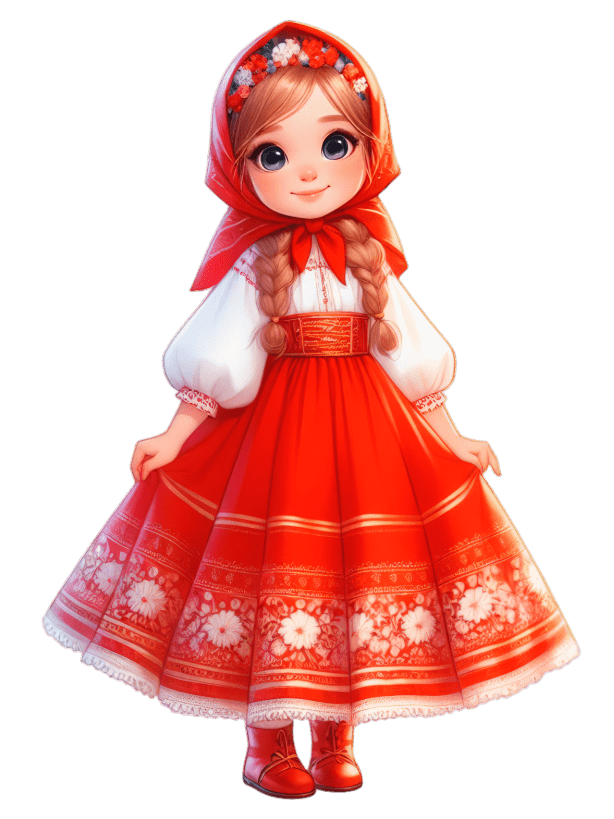 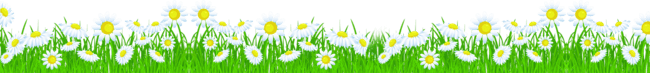 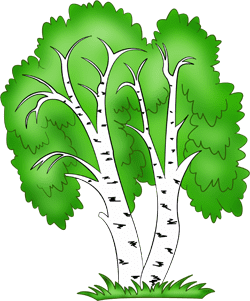 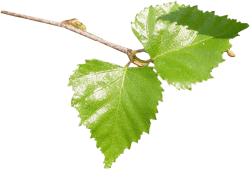 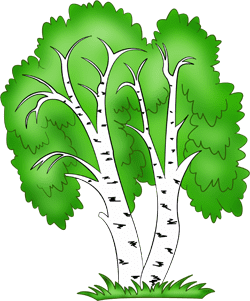 ГРАЖДАНСТВЕННОСТЬ – нравственная позиция, качество, свойство поведения человека, гражданина, проявляющееся в его готовности и способности активно участвовать в делах общества и государства, сознательно пользоваться своими правами, свободами и выполнять свои обязанности.

 Высшее проявление гражданственности – патриотизм.
ПАТРИОТИЗМ – нравственный и политический принцип, социальное чувство, содержанием которого является: любовь к отечеству, преданность ему, гордость за его прошлое и настоящее, готовность подчинить свои интересы интересам страны, стремление защищать интересы Родины. 

ГРАЖДАНСТВЕННОСТЬ, ПАТРИОТИЗМ – важные чувства для каждого человека. 
Гордость за свою Родину, понимание неповторимости и богатства её культурных ценностей и традиций играет огромную роль в становлении  личности человека.
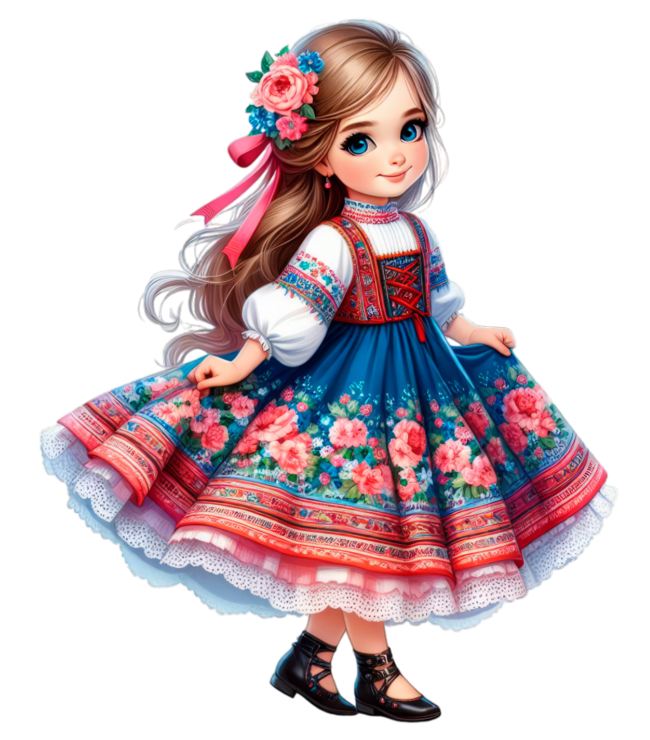 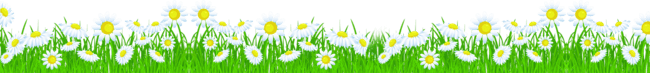 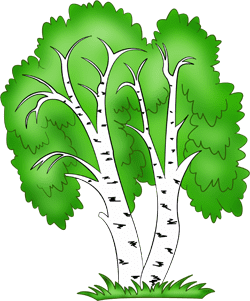 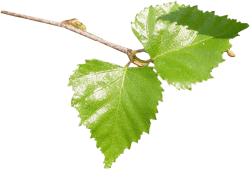 ФОРМИРОВАНИЕ ГРАЖДАНСТВЕННОСТИ
«ВЫБОРЫ В СКАЗОЧНОМ ЛЕСУ»
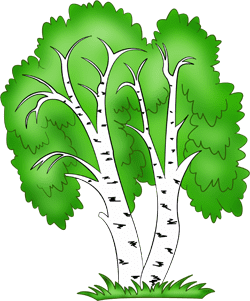 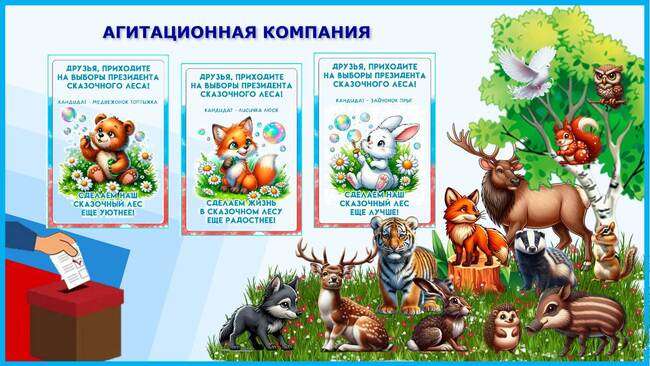 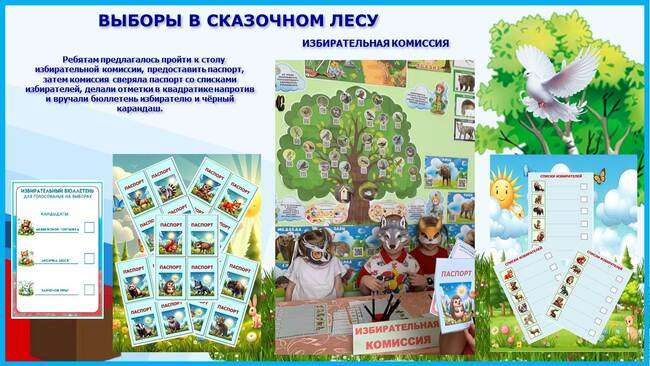 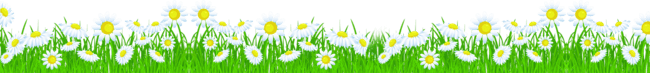 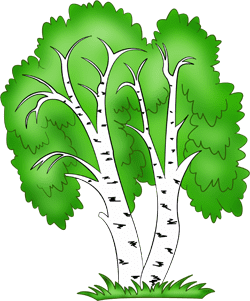 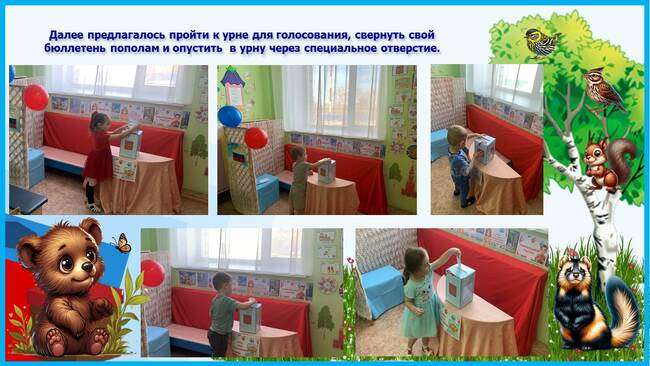 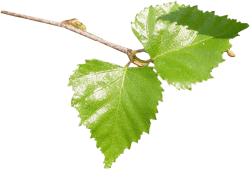 ФОРМИРОВАНИЕ ГРАЖДАНСТВЕННОСТИ
«ВЫБОРЫ В СКАЗОЧНОМ ЛЕСУ»
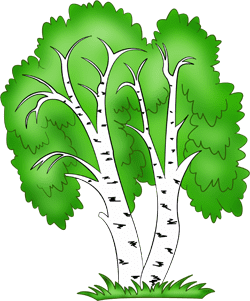 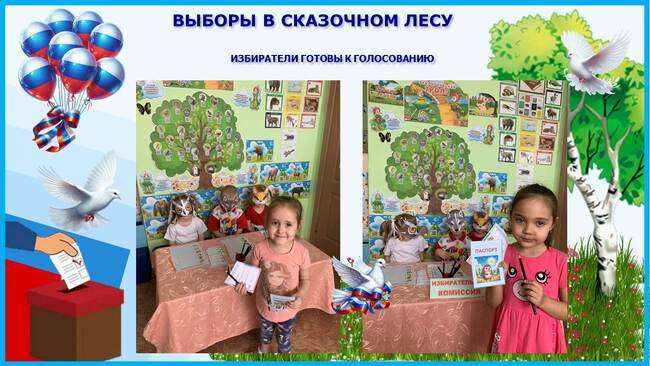 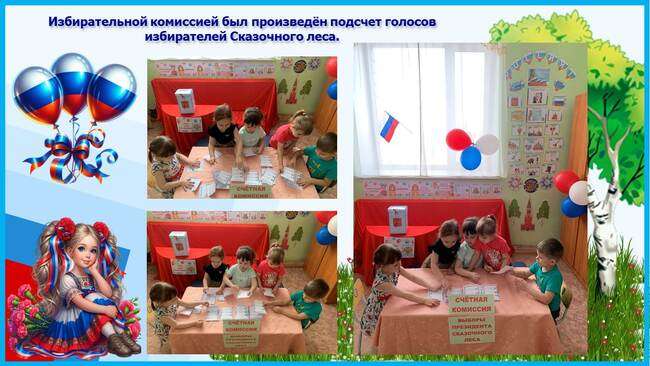 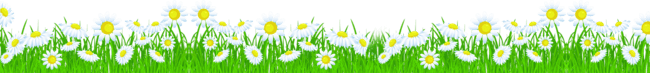 Детство – каждодневное открытие мира. Нужно, чтобы это открытие стало, прежде всего, познанием человека и отечества. Чтобы в детский ум и сердце входила красота настоящего человека, величие и, ни с чем несравнимая, красота Отечества. В. А. Сухомлинский
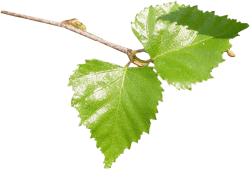 Чувство патриотизма многогранно по своему содержанию – это любовь к своей семье, родным местам, гордость за свой народ и ощущение своей неразрывности со всем окружающим, желание сохранять, приумножать богатство своего края и своей страны.
Что же такое патриотическое воспитание дошкольного возраста?

Патриотическое воспитание – это процесс взаимодействия педагогов и воспитанников, направленный на развитие патриотических чувств, формирование патриотических убеждений и устойчивых норм патриотического поведения.

Цель патриотического воспитания детей дошкольного возраста, в рамках реализации ФОП ДОО – создание условий для становления основ патриотического сознания воспитанников, возможности позитивной социализации ребенка, его всестороннего личностного, морально - нравственного и познавательного развития, развития инициативы и творческих способностей, на основе соответствующих дошкольному возрасту видов деятельности.
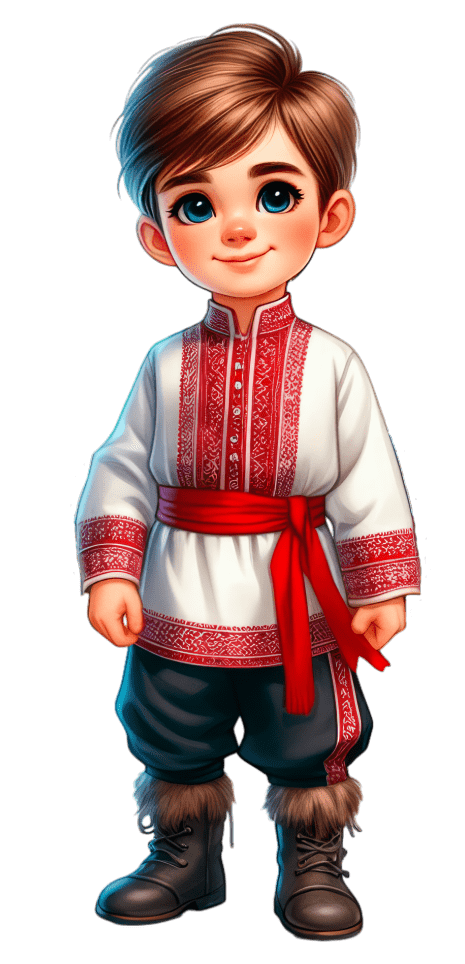 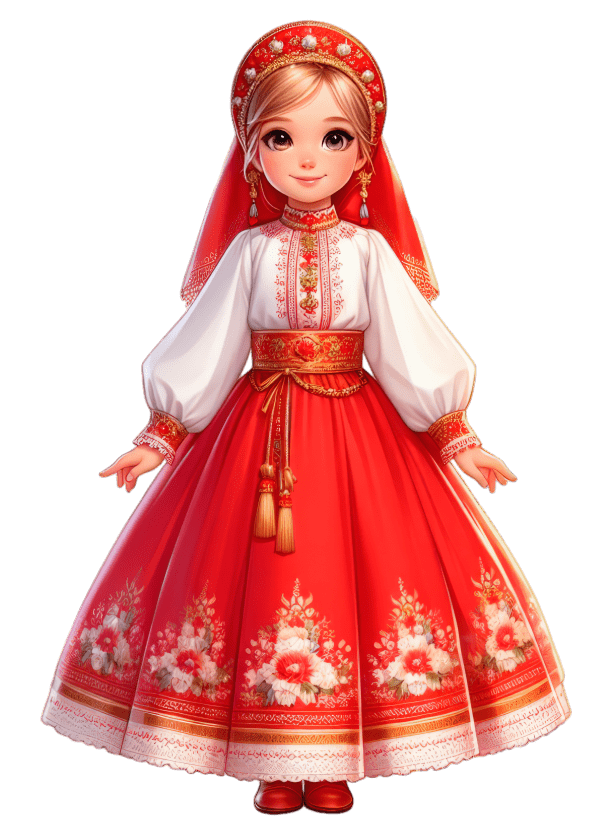 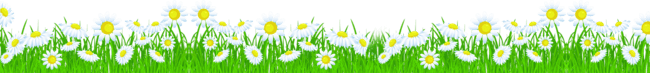 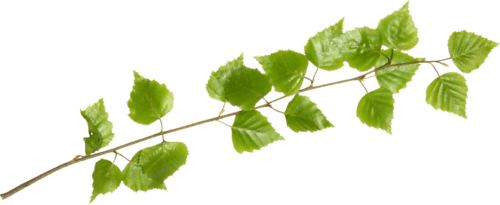 Воспитание гражданина является залогом развития государства. Гражданская активность личности не только обеспечивает процветание общества, но и определяет социальное поведение самой личности, ее удовлетворенность жизнью и собой. Однако не стоит рассчитывать на то, что гражданская активность развивается у ребенка спонтанно – она требует системы специальных педагогических воздействий.
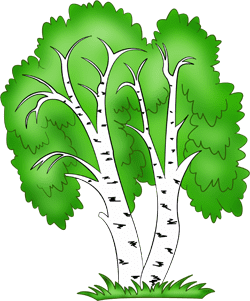 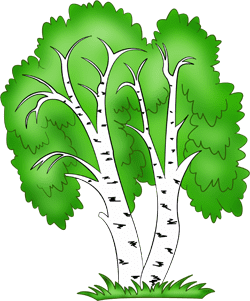 ГРАЖДАНСТВЕННОСТЬ – это высшая ступень развития нравственного сознания личности.
Процесс самосознания начинает формироваться в дошкольном возрасте.

 ЦЕЛЬ И ЗАДАЧИ ГРАЖДАНСТВЕННОСТИ

Цель гражданственности - воспитание гуманных, духовно-нравственных будущих граждан России, патриотов своего отечества.

Важнейшими задачами развития ребёнка дошкольного возраста, его гражданского воспитания выступает задача освоения родной культуры, воспитание гражданина своей страны.
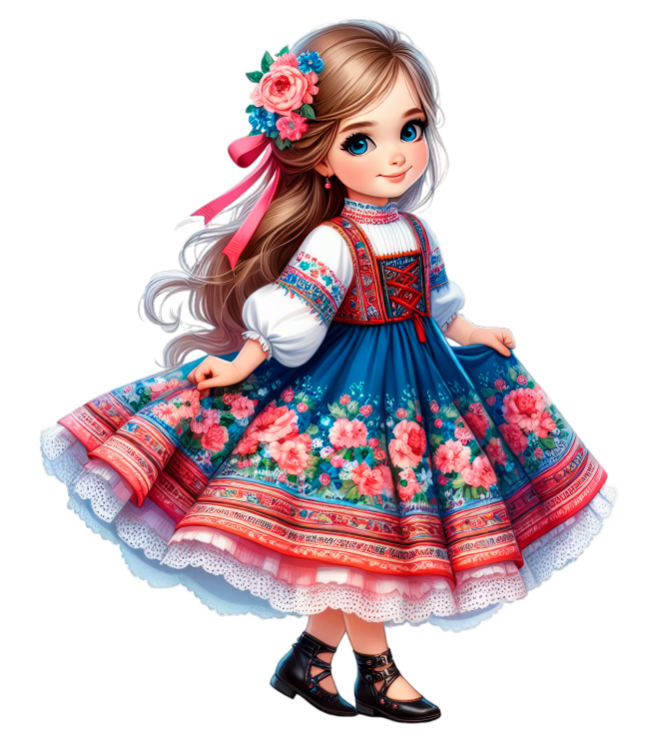 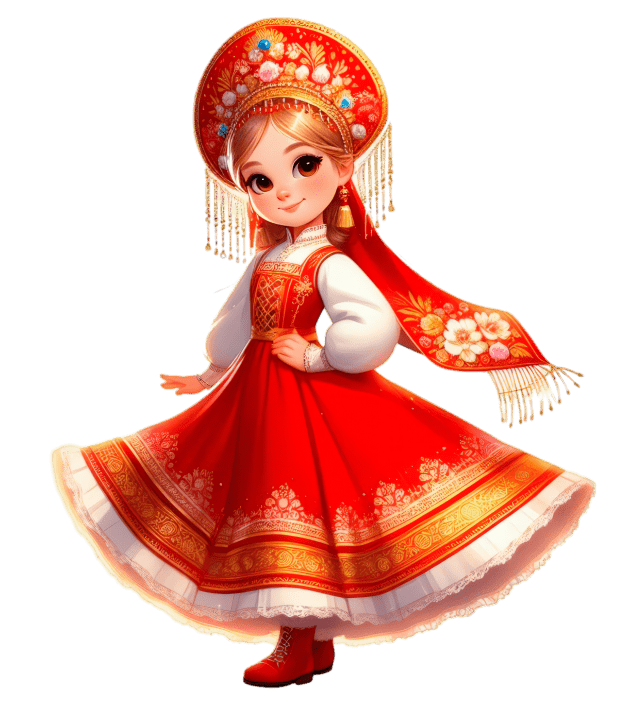 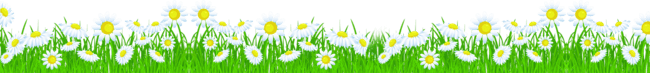 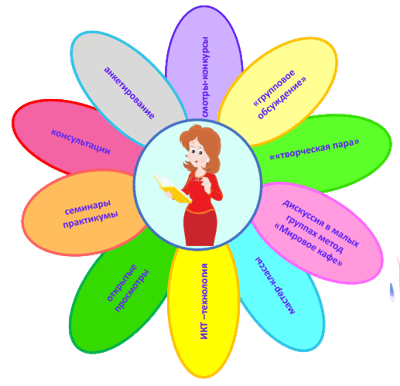 Формы, методы и педагогические технологии в работе по нравственно-патриотическому воспитанию детей дошкольного возраста 
с педагогами.
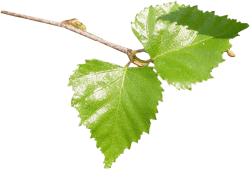 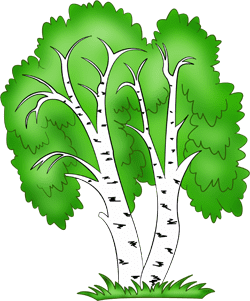 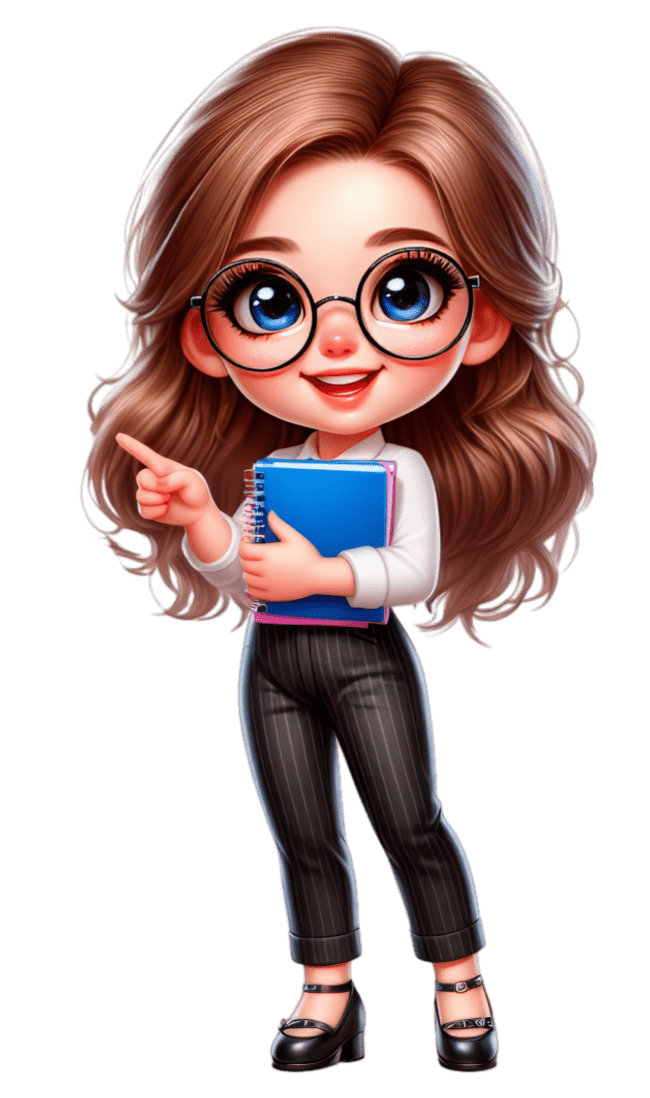 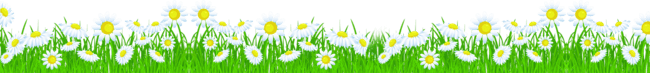 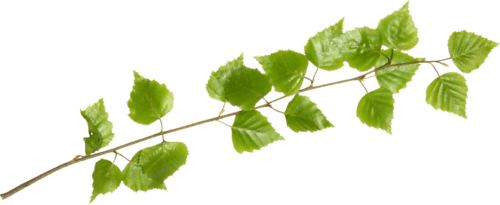 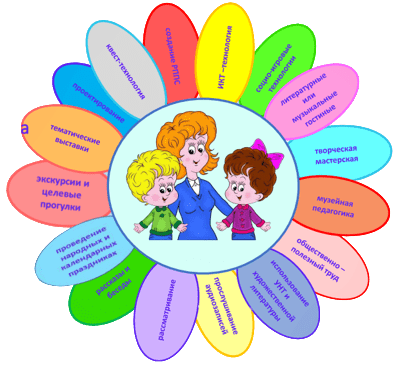 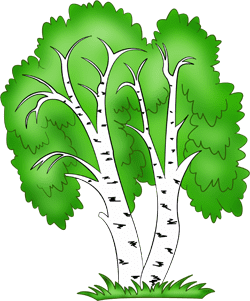 Формы, методы и педагогические технологии в работе по нравственно-патриотическому воспитанию с детьми дошкольного возраста.
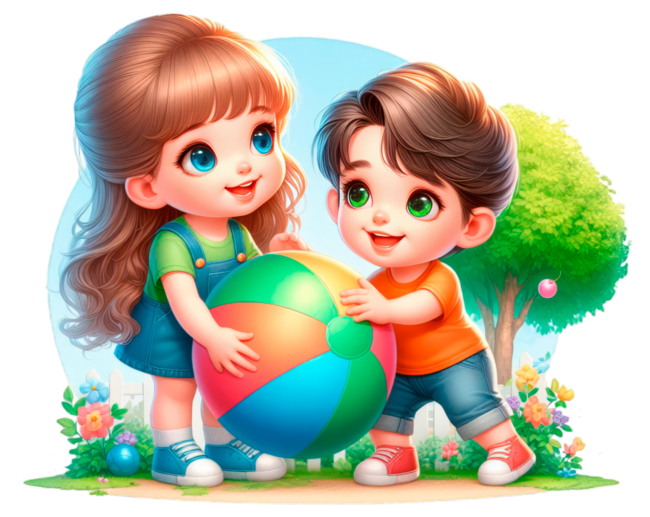 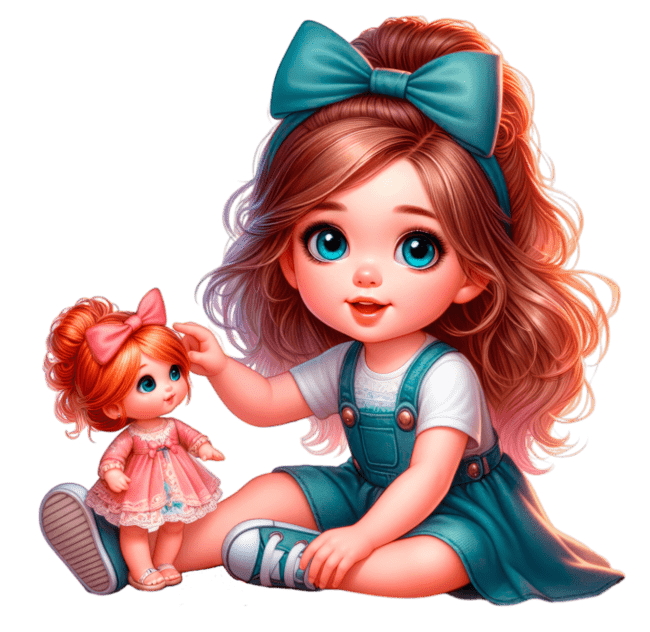 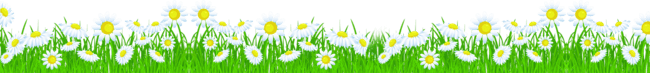 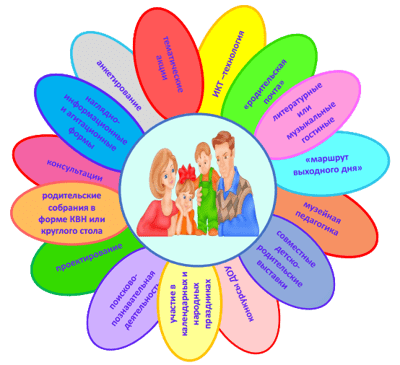 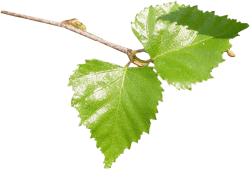 Формы, методы и педагогические технологии в работе по нравственно-патриотическому воспитанию с детей дошкольного возраста с семьёй.
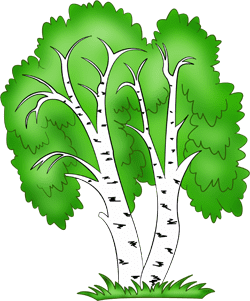 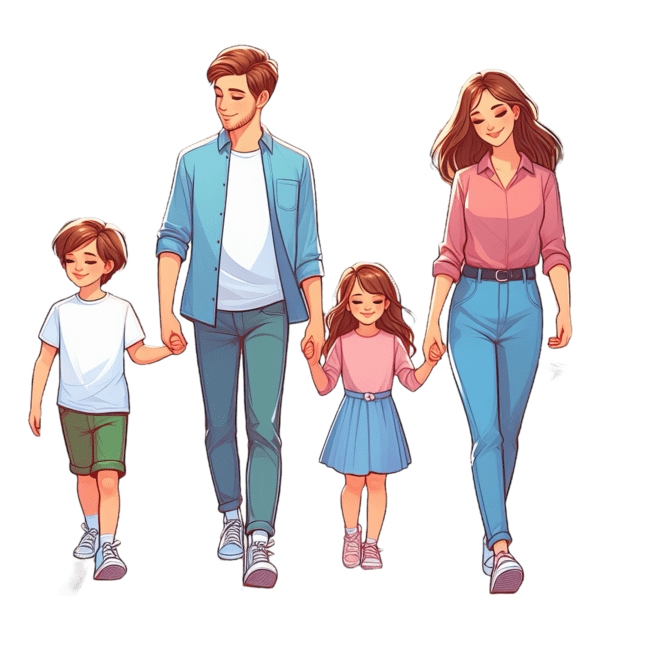 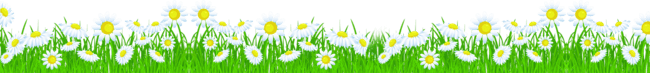 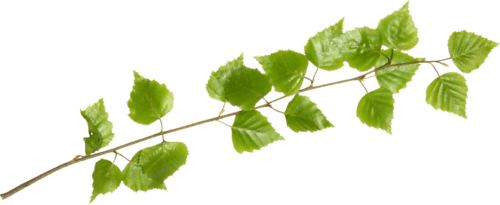 ОРГАНИЗАЦИЯ  ПРЕДМЕТНО – РАЗВИВАЮЩЕЙ СРЕДЫ
При организации развивающей – предметно – пространственной среды старалась соблюдать санитарно-гигиенические, педагогические, эстетические требования: достаточная освещенность, целесообразность размещения экспонатов и доступность, научность и достоверность предоставляемого материала в соответствии с возрастными особенностями детей, эстетичность, красочность и привлекательность, безопасность. Содержание материалов и оборудования, их размещение, вызывают положительные эмоции, дают возможность находить удобное место, как для коллективной, так и индивидуальной деятельности.
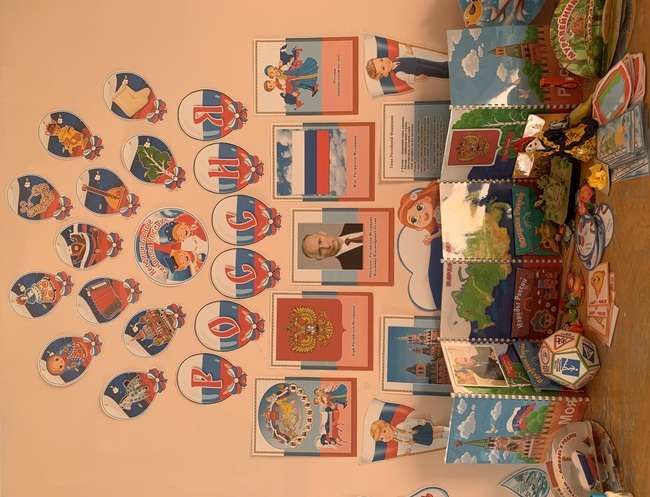 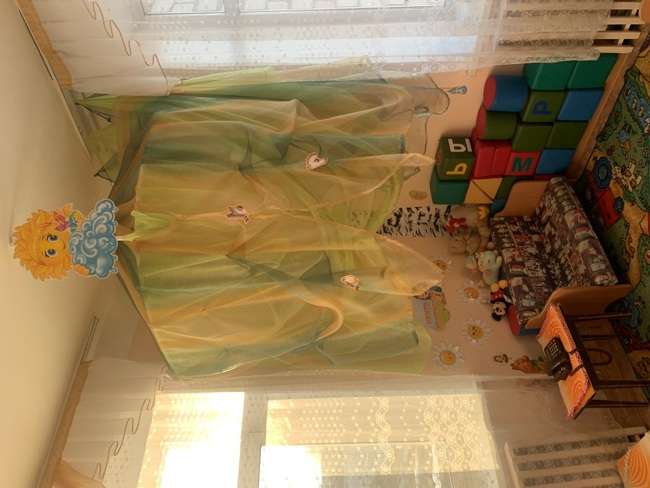 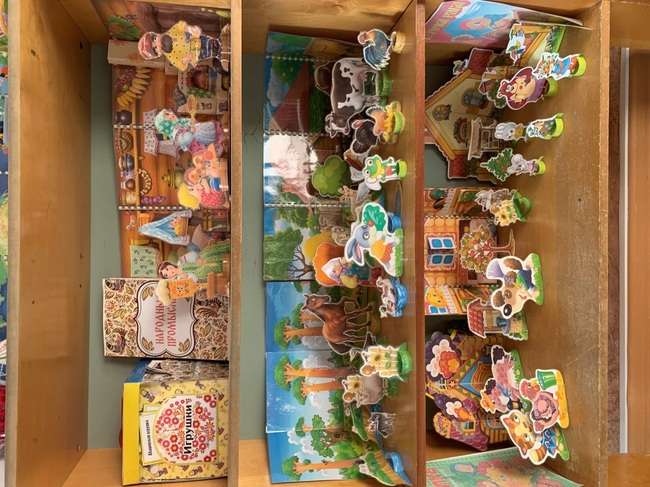 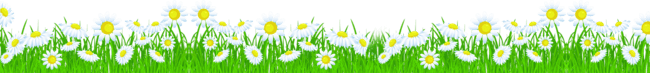 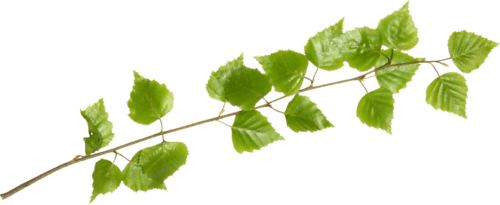 ПРИНЦИПЫ ОРГАНИЗАЦИИ ПАТРИОТИЧЕСКОГО ЦЕНТРА:
Принцип информативности – наличие и многообразие дидактического и информационного  материала.
Принцип стабильности и динамичности – создание центра на длительный срок, с регулярно вносимыми изменениями, в зависимости от возрастных особенностей детей, периода обучения.
Принцип открытости – возможность добавлять необходимые элементы, а так же убирать ненужные.
Принцип вариативности – совмещение нескольких блоков по патриотическому воспитанию в одной зоне.
Принцип интеграции возможность использования материала во время образовательной деятельности в других областях.
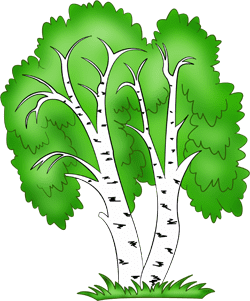 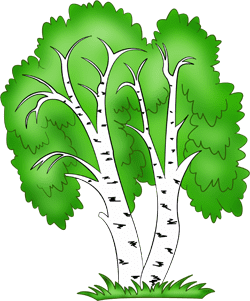 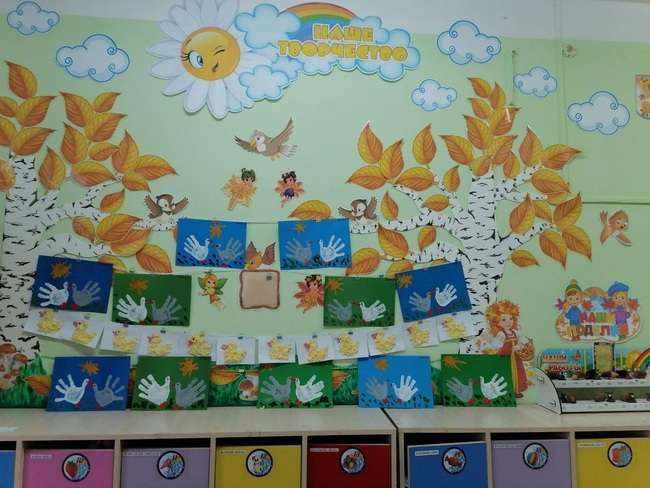 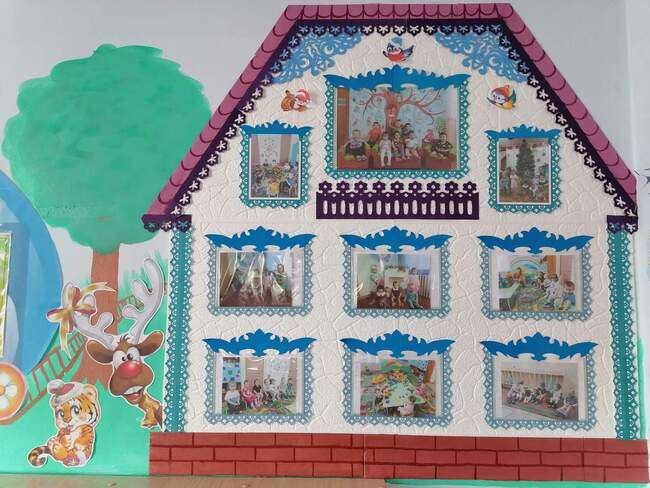 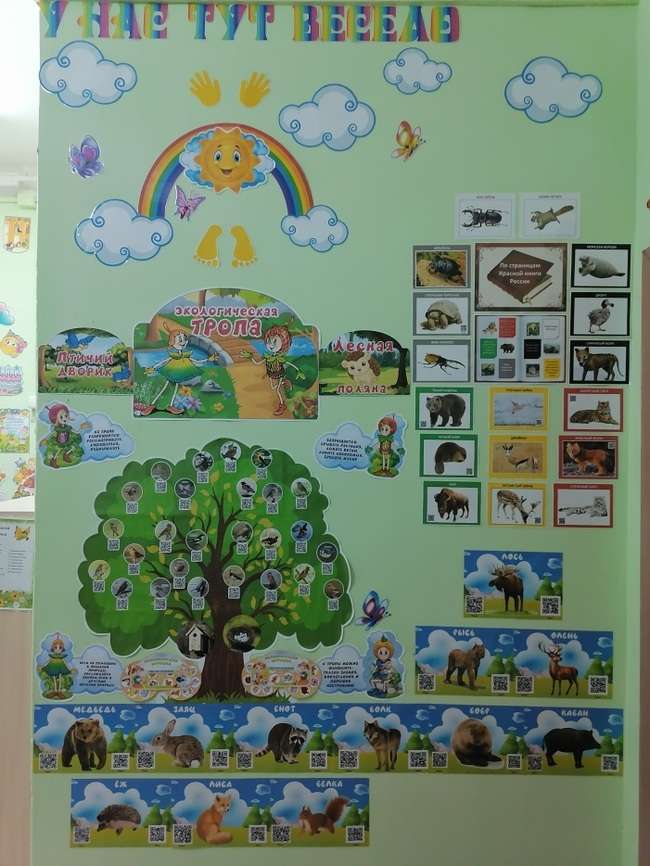 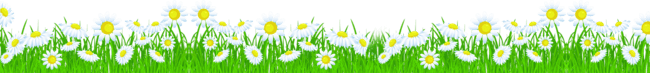 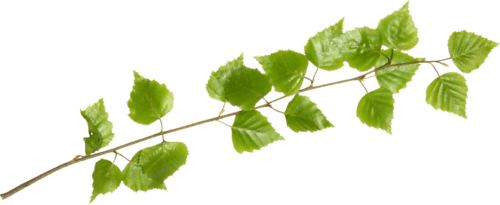 ПУТИ И СРЕДСТВА ПАТРИОТИЧЕСКОГО ВОСПИТАНИЯ ЧЕЛОВЕКА
1. Понятие о патриотизме, героизме и их проявлениях
2. Взгляды на патриотизм в летописях
3. Народные былины как средство воспитания патриотизма
4. Роль сказок в процессе формирования любви к Родине, к своему народу, к природе родного края; сказки о солдатской дружбе и прочее.
5. Героические и патриотические песни народа и их воспитывающая роль
6. Пословицы и поговорки о патриотизме, героизме, смелости, трусости, предательстве. Их использование в воспитательной работе с детьми.
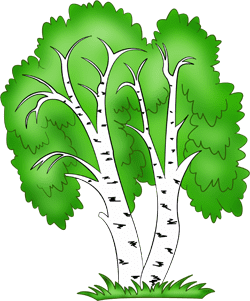 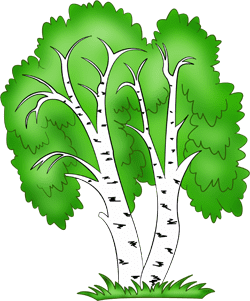 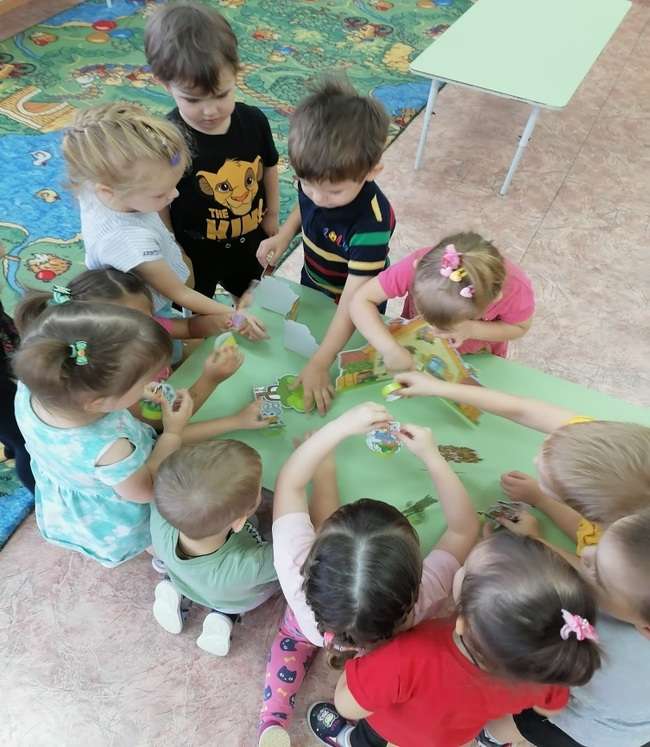 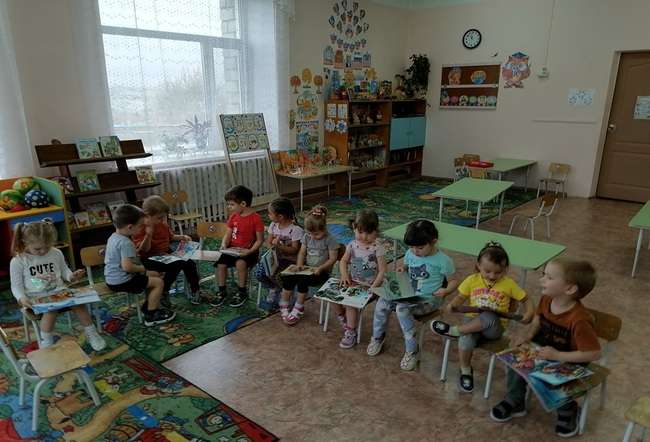 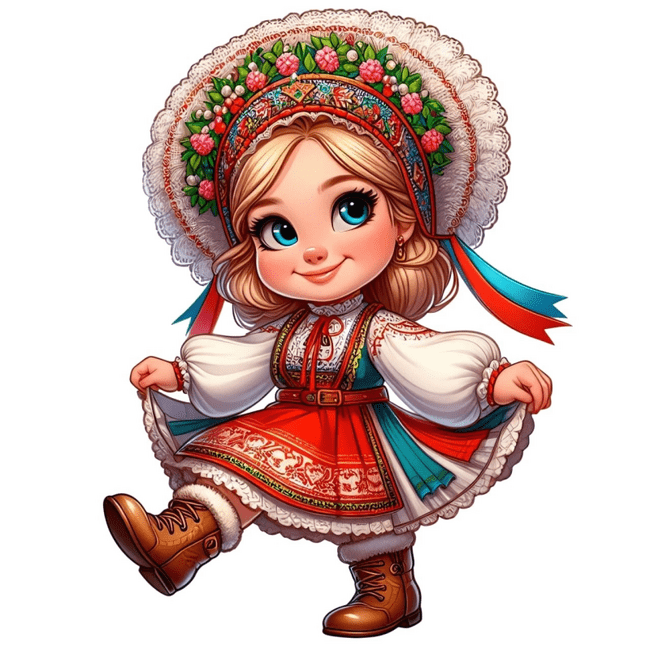 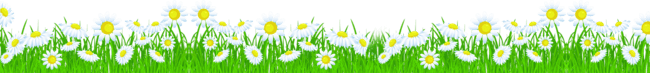 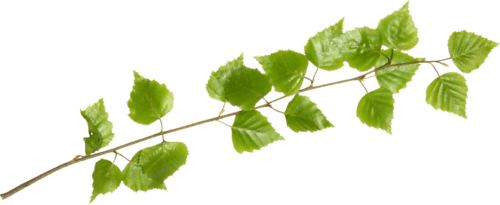 УЧАСТИЕ РЕБЯТ В КОНКУРСЕ ЧТЕЦОВ ПОСВЯЩЕННОМУ ТЕМЕ «РОССИЯ»
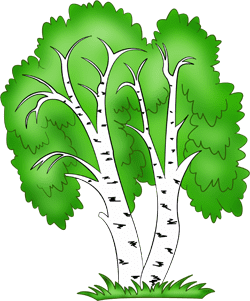 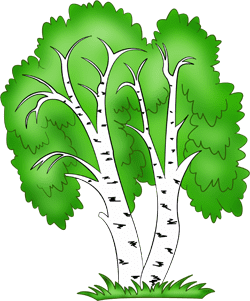 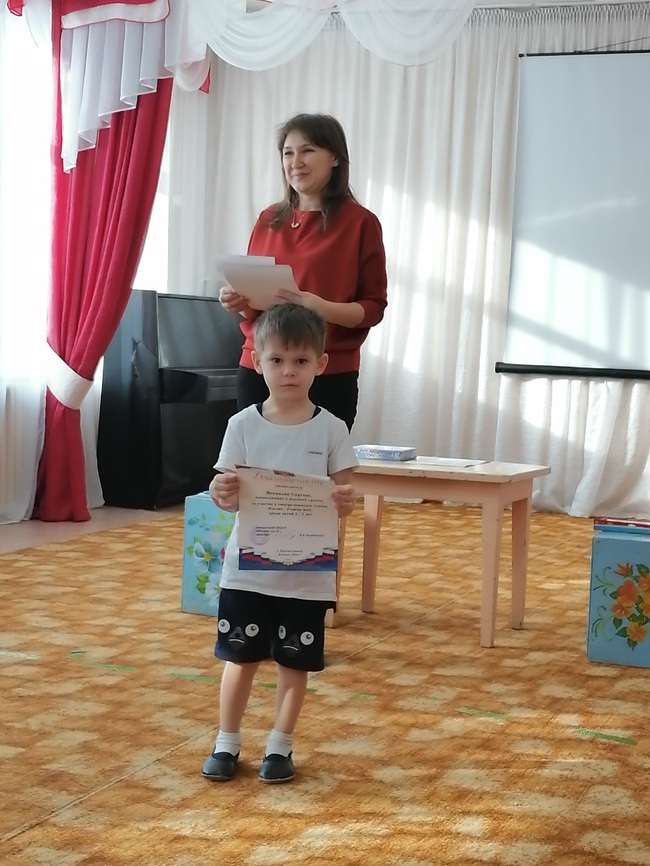 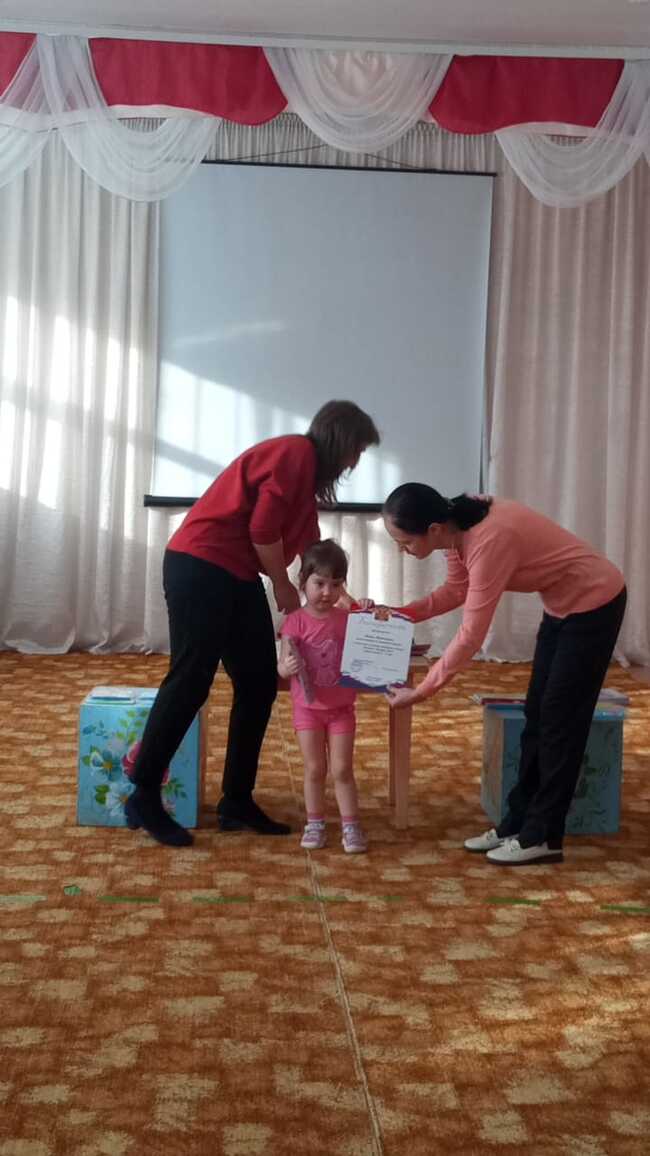 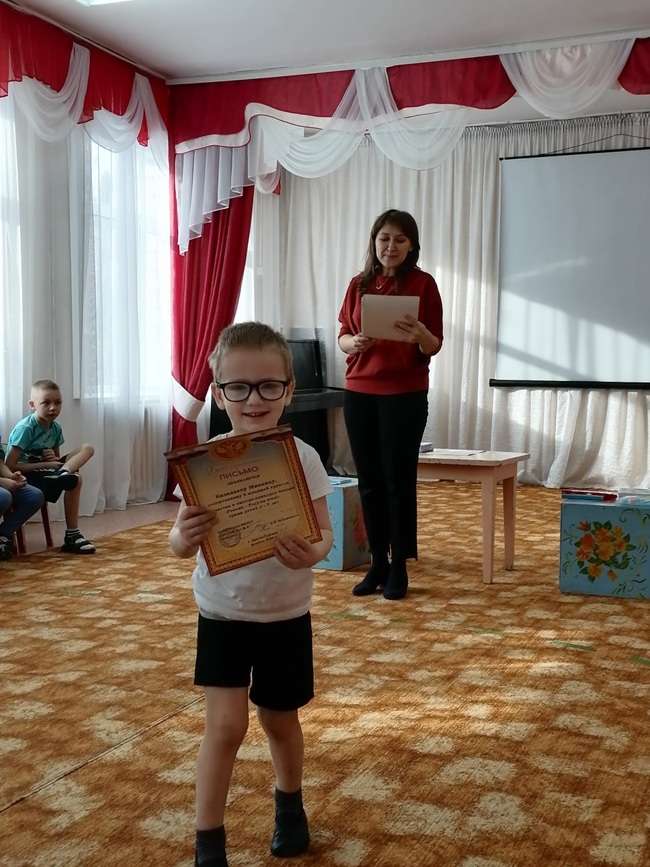 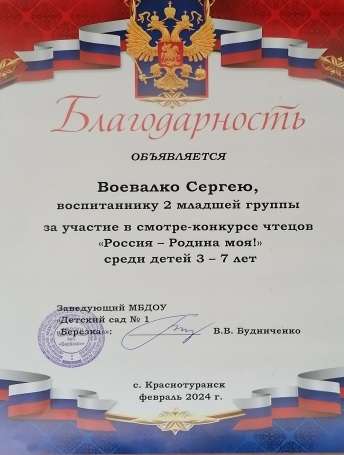 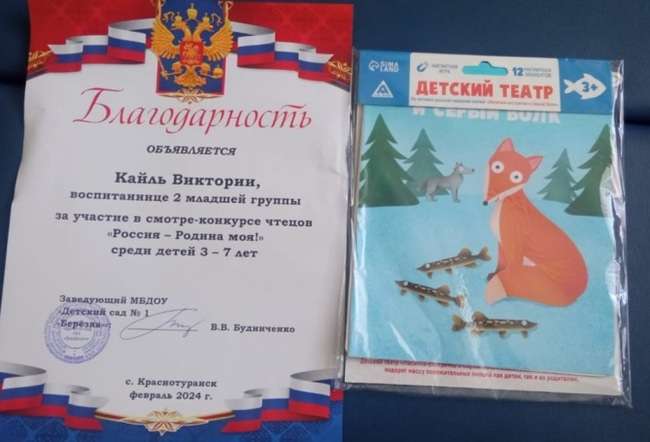 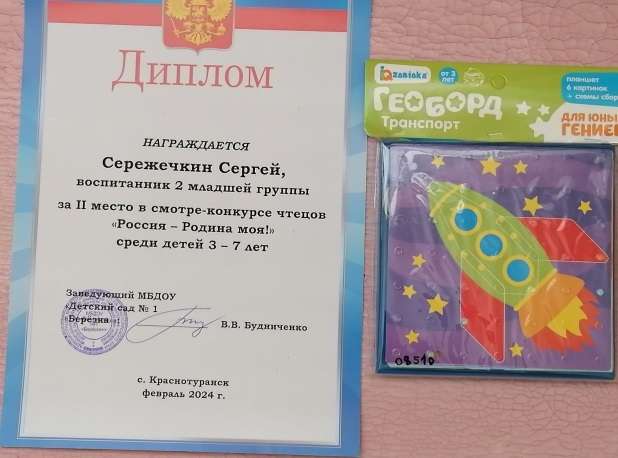 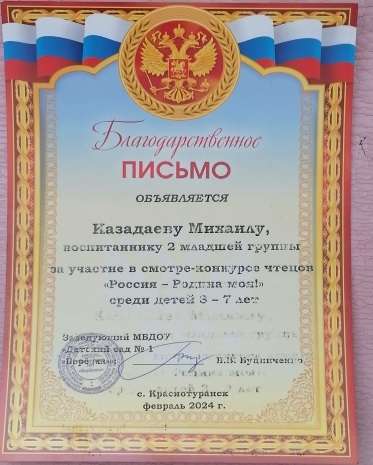 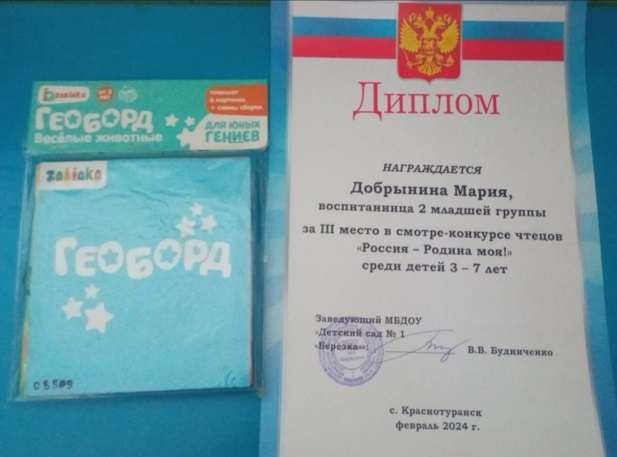 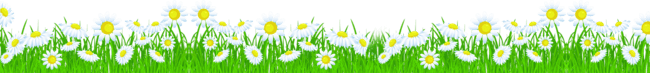 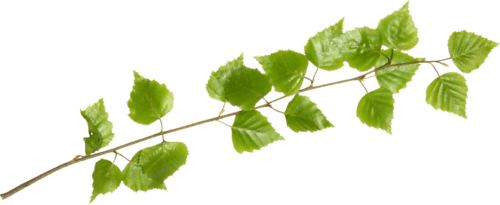 «СЕМЬЯ», «ДЕТСКИЙ САД»
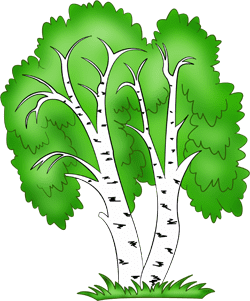 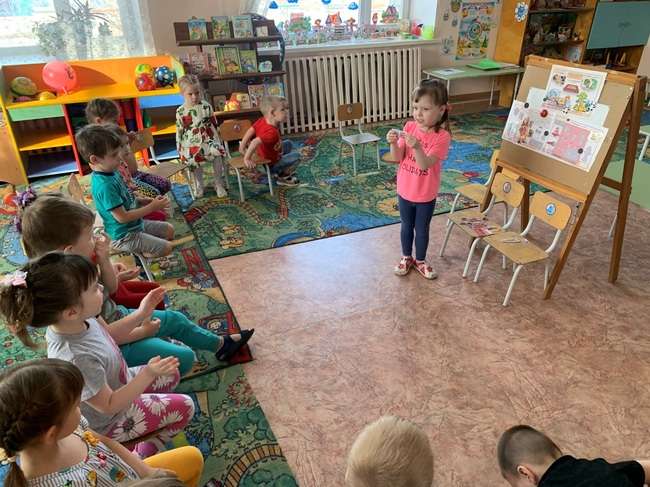 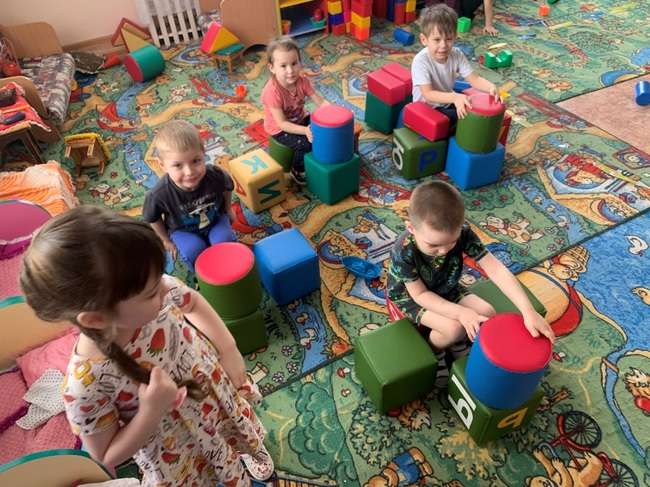 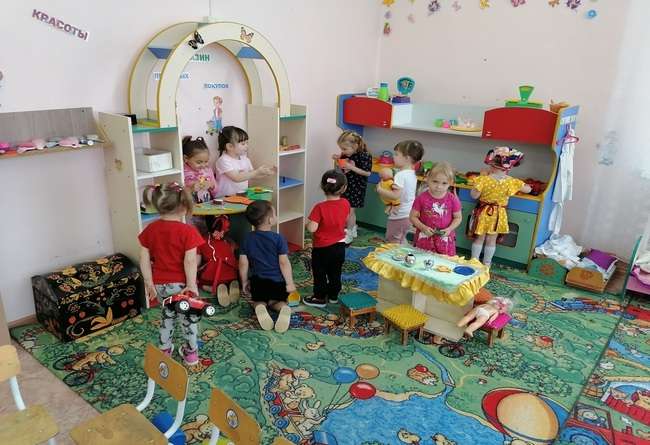 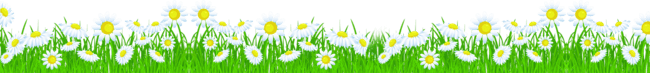 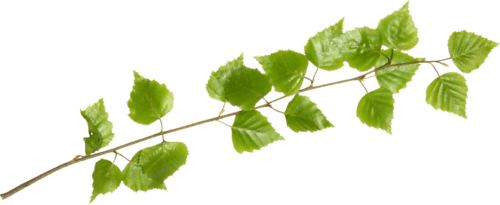 РОДНОЕ СЕЛО, РОДНОЙ КРАЙ.
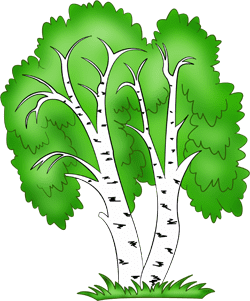 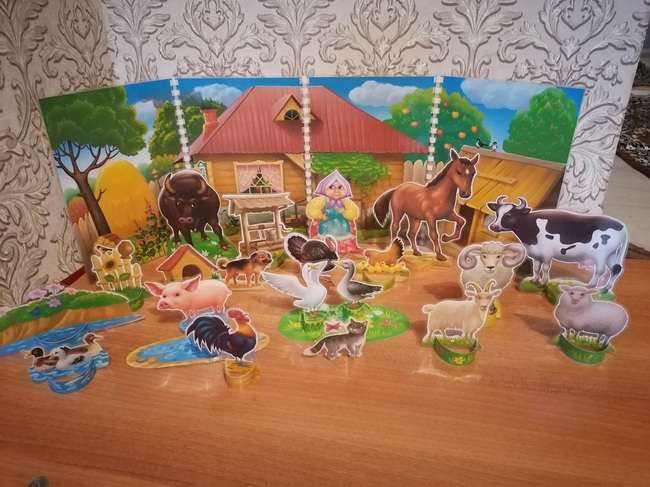 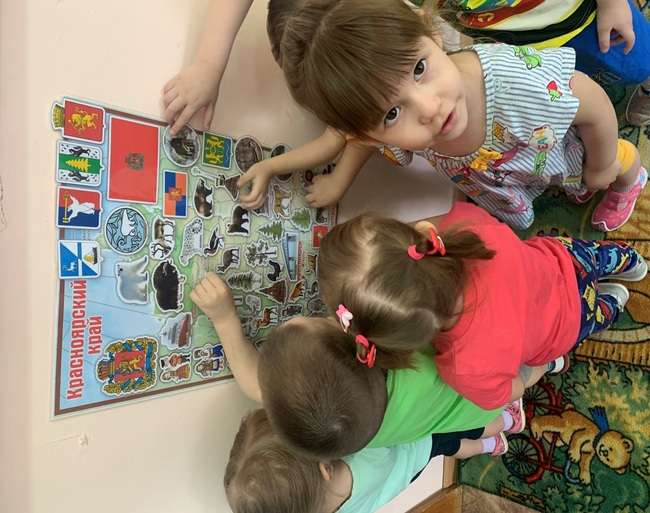 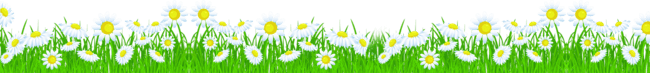 «МОЯ СТРАНА, ЕЁ СТОЛИЦА, СИМВОЛИКА»
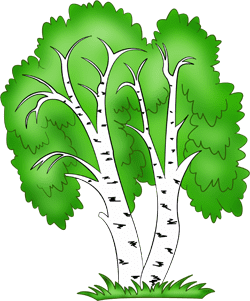 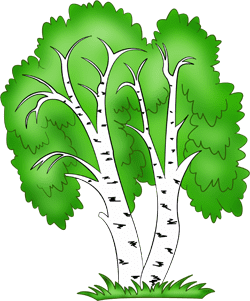 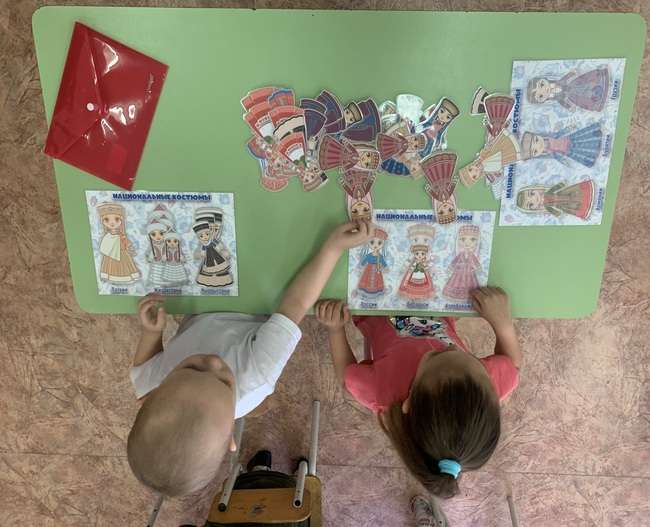 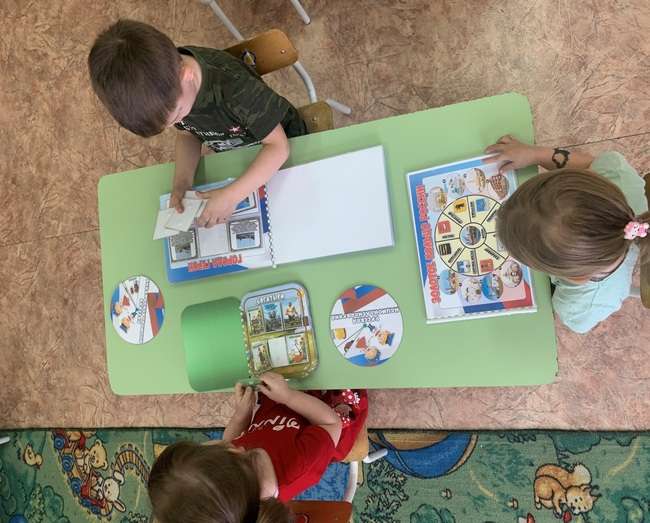 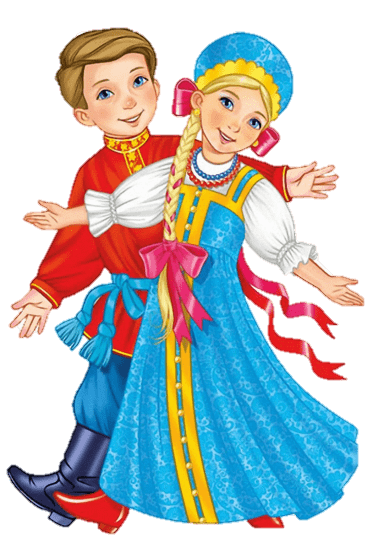 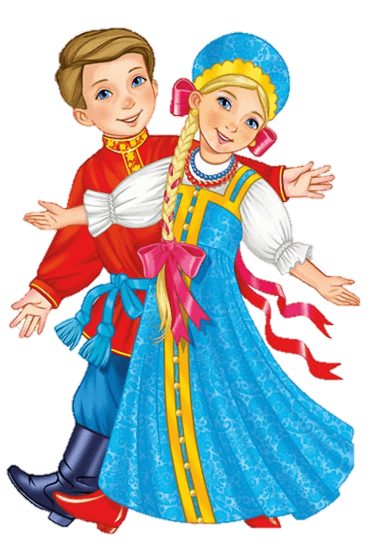 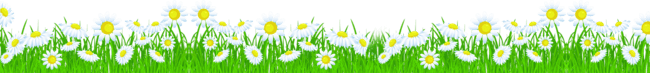 «ДИДАКТИЧЕСКИЕ ИГРЫ»
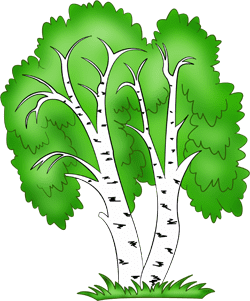 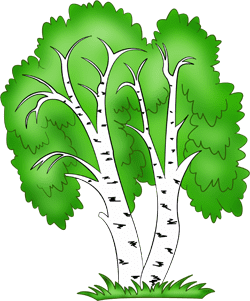 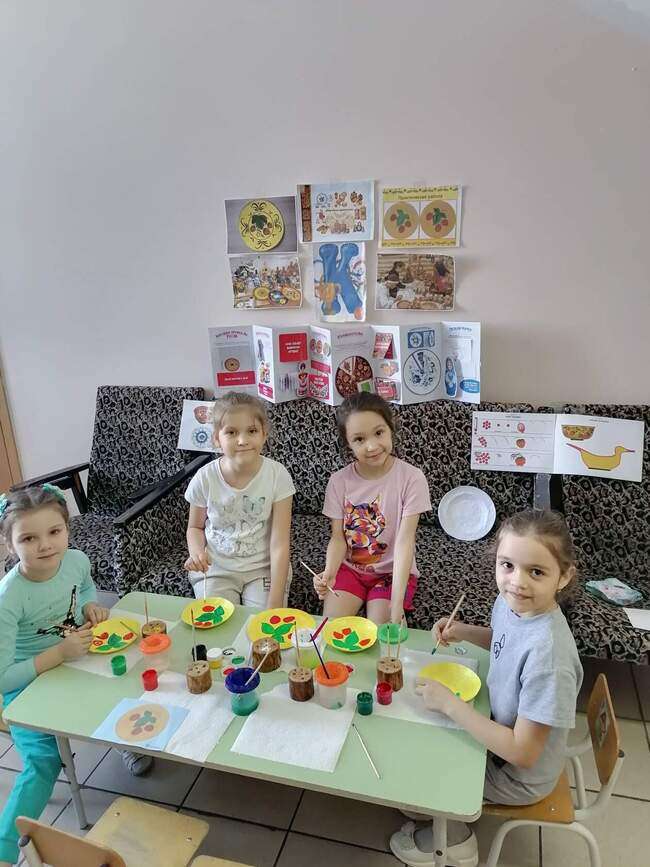 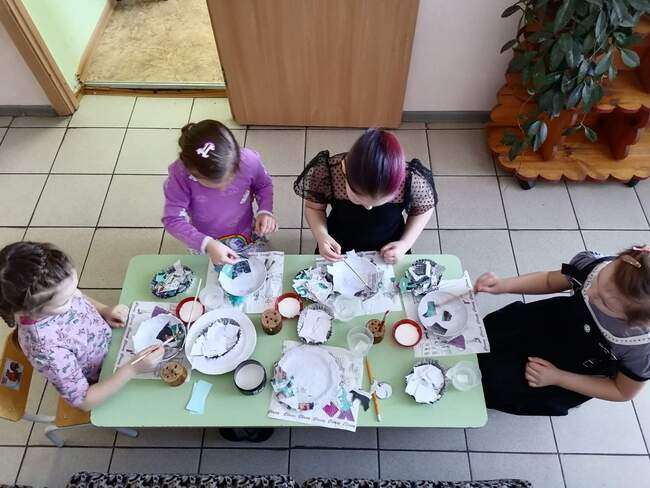 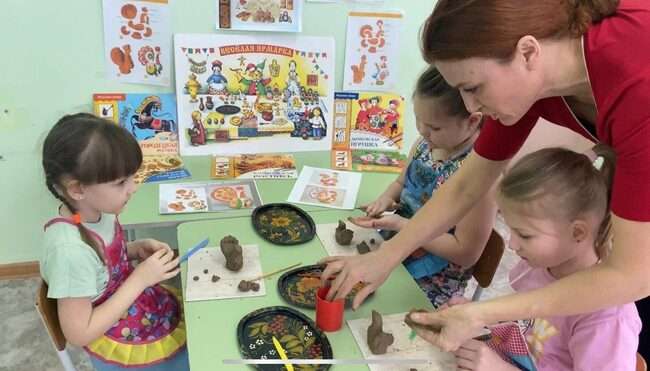 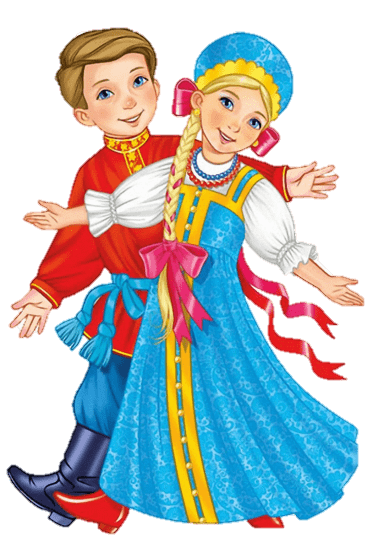 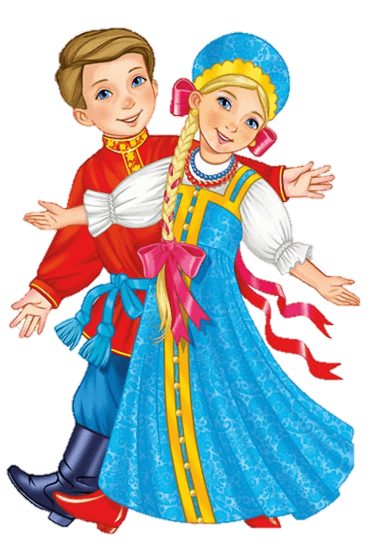 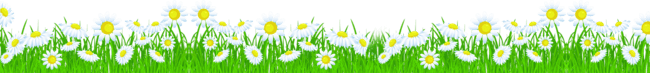 «ПРАЗДНИКИ, РАЗВЛЕЧЕНИЯ»
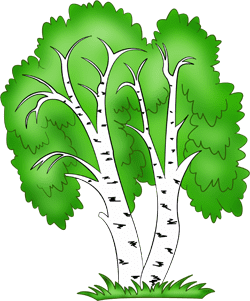 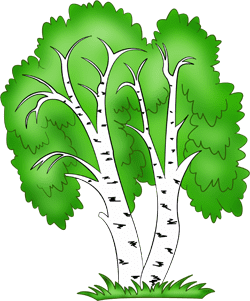 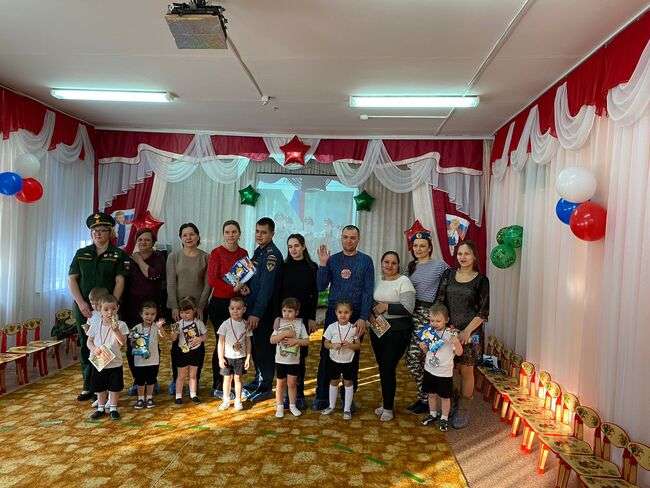 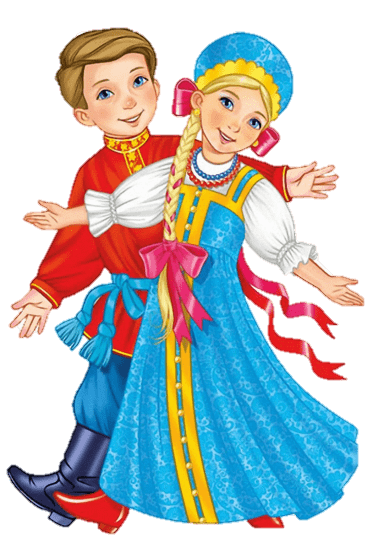 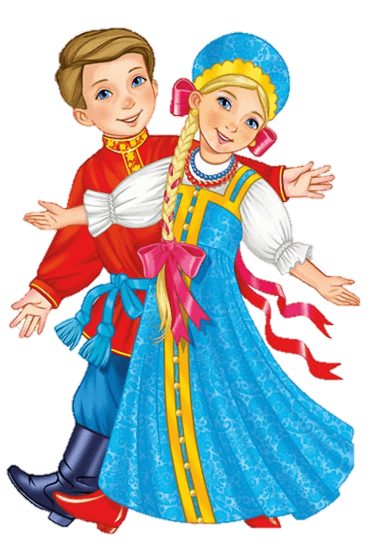 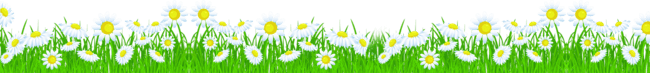 «НАРОДНАЯ КУЛЬТУРА И ТРАДИЦИИ»
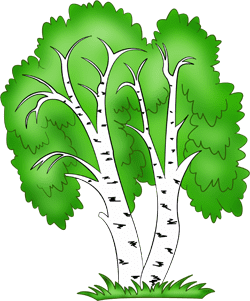 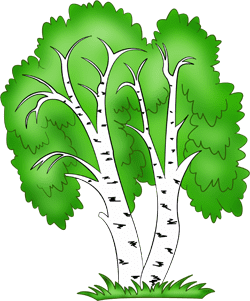 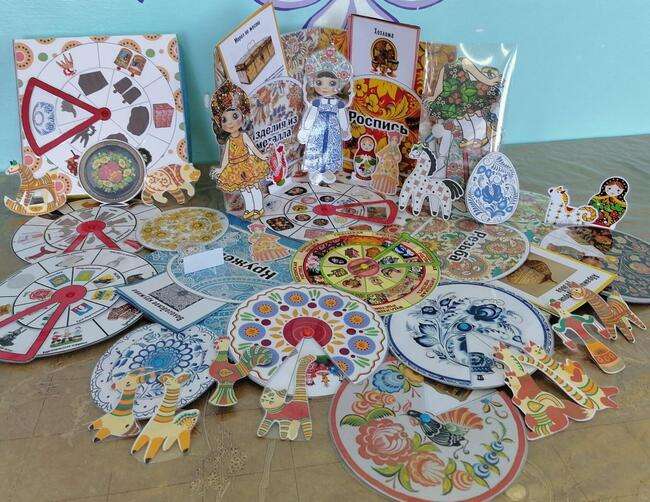 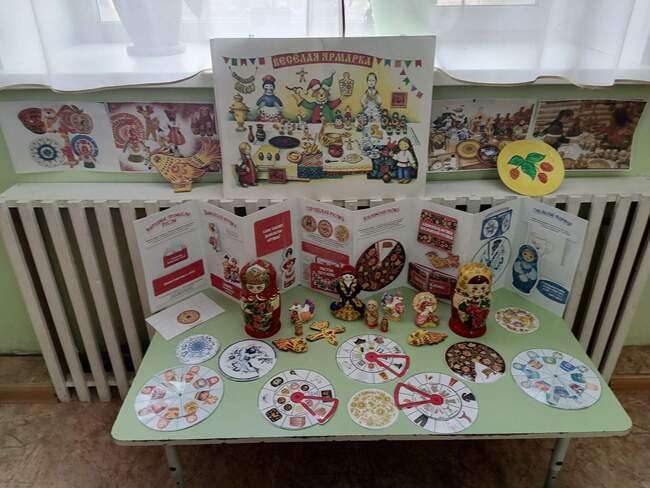 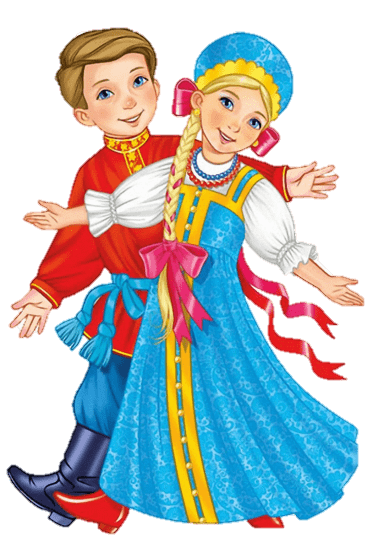 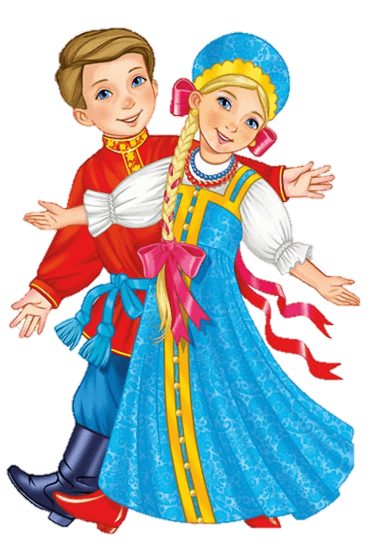 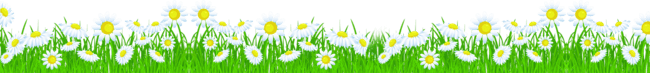 «ПРАВИЛА, ПО КОТОРЫМ МЫ ЖИВЁМ»
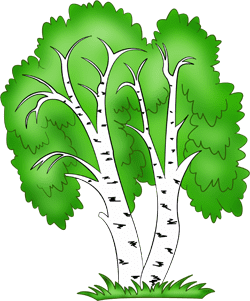 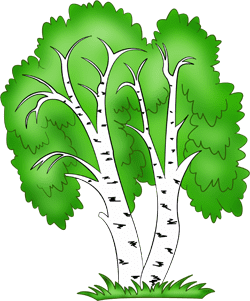 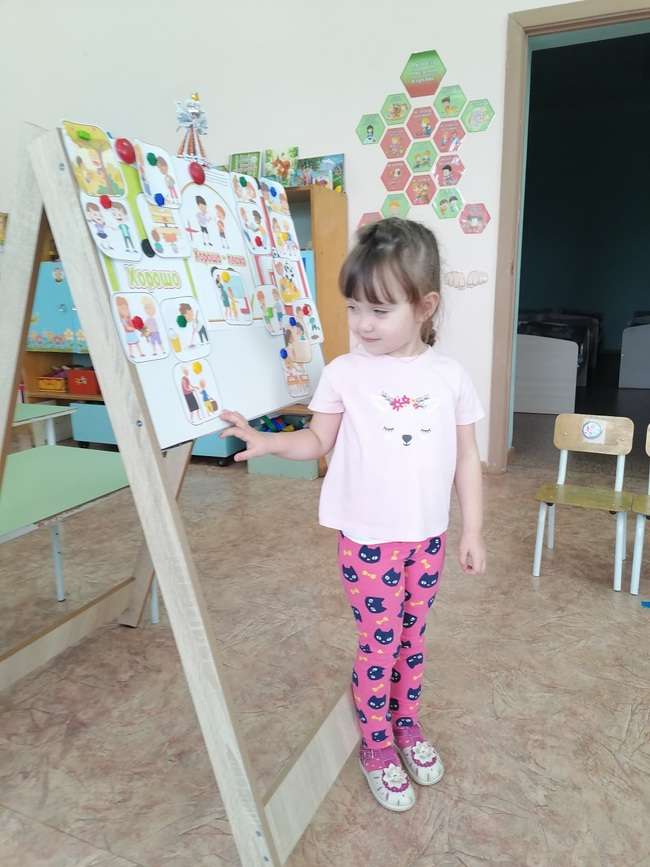 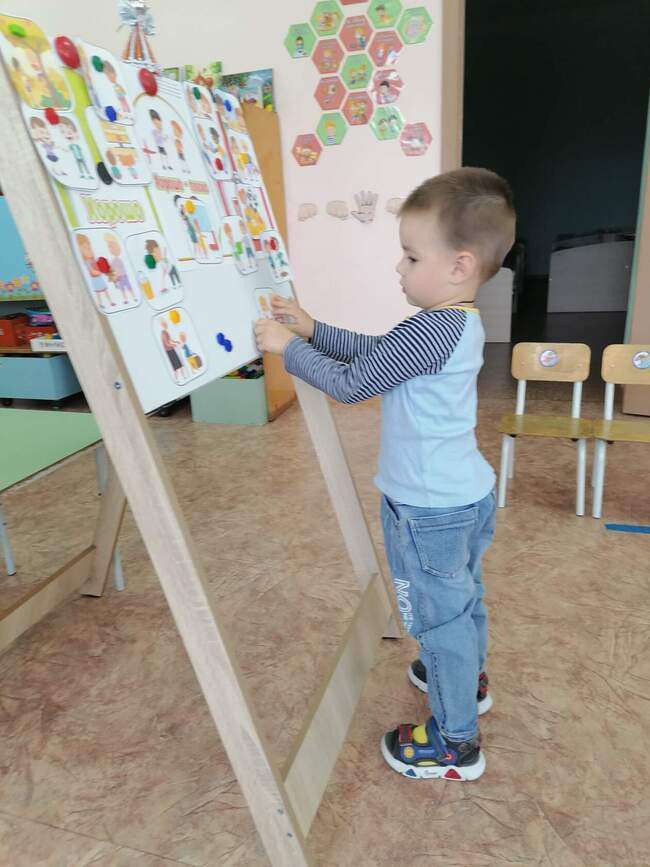 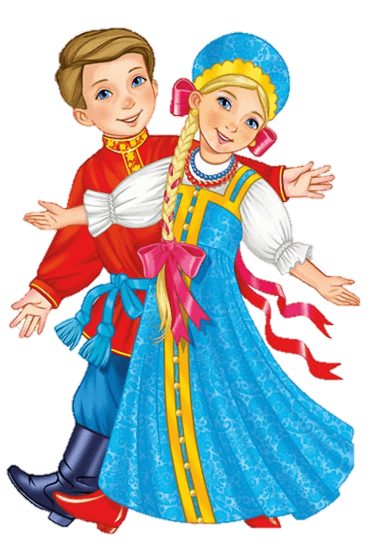 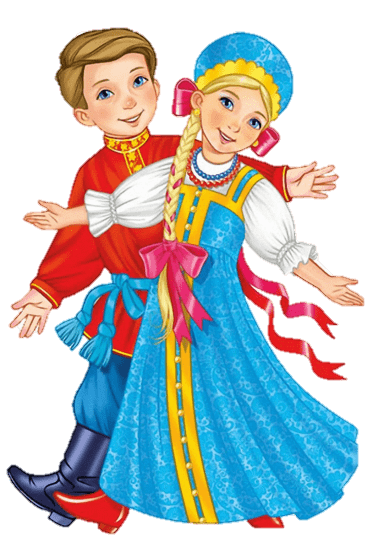 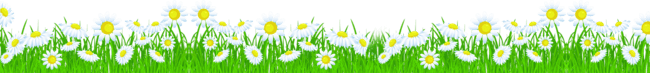 «МАКЕТЫ»
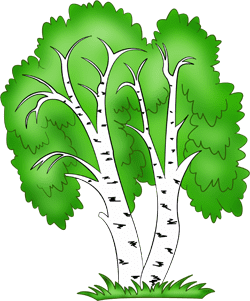 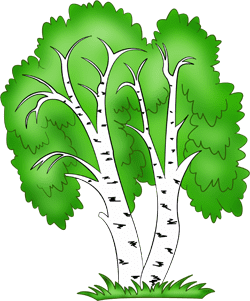 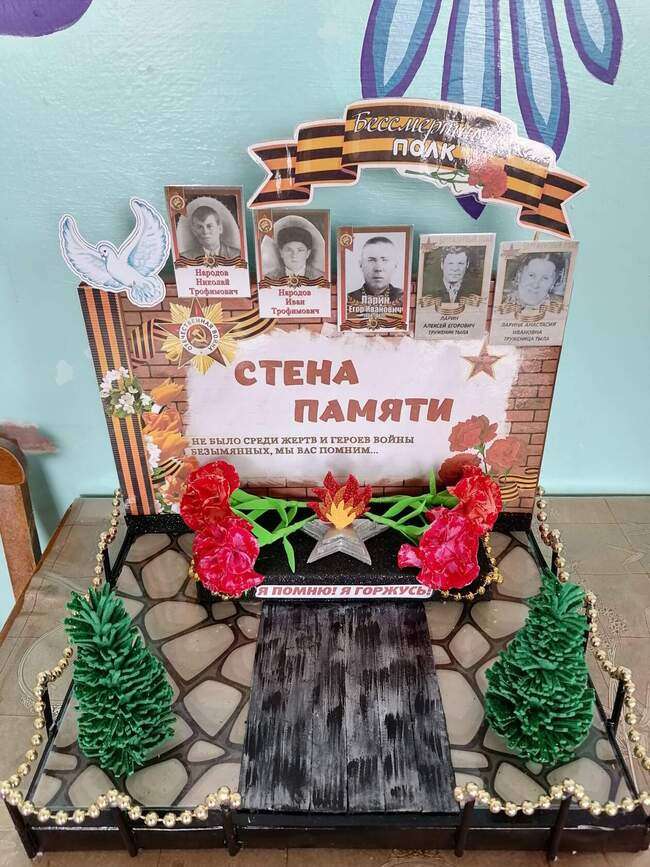 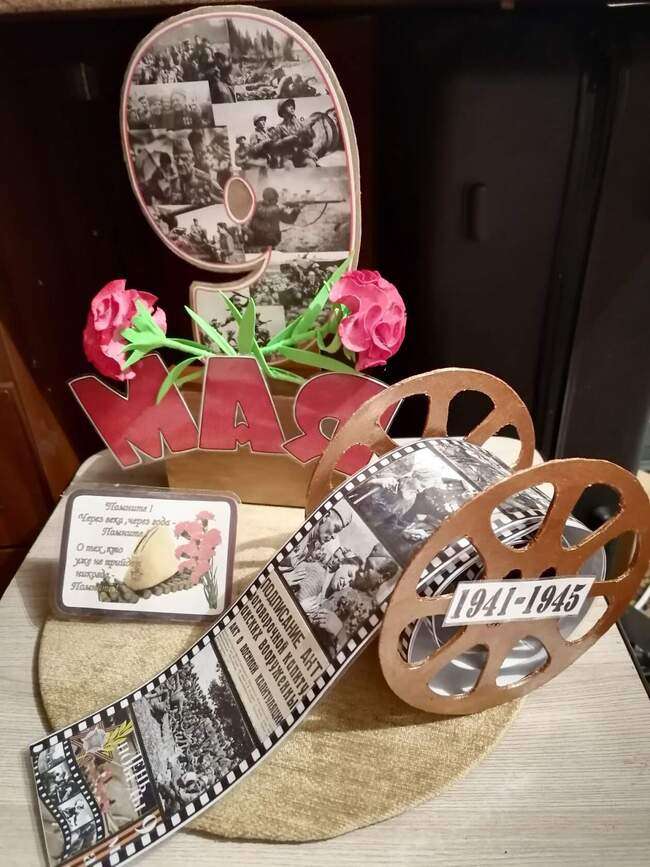 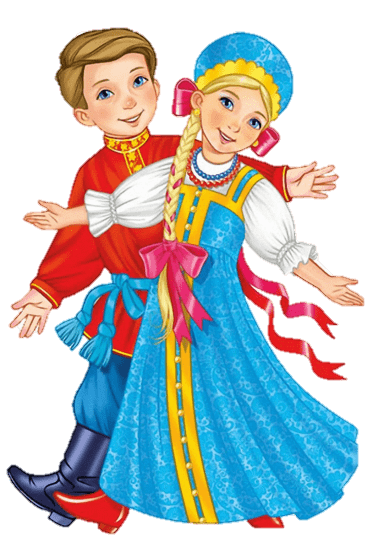 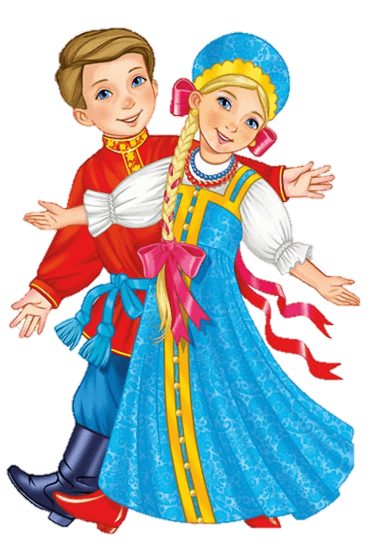 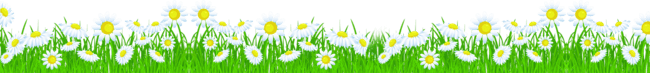 «СТЕНГАЗЕТЫ»
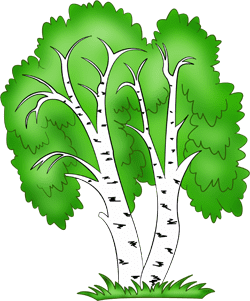 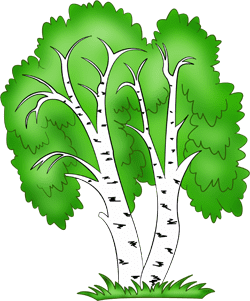 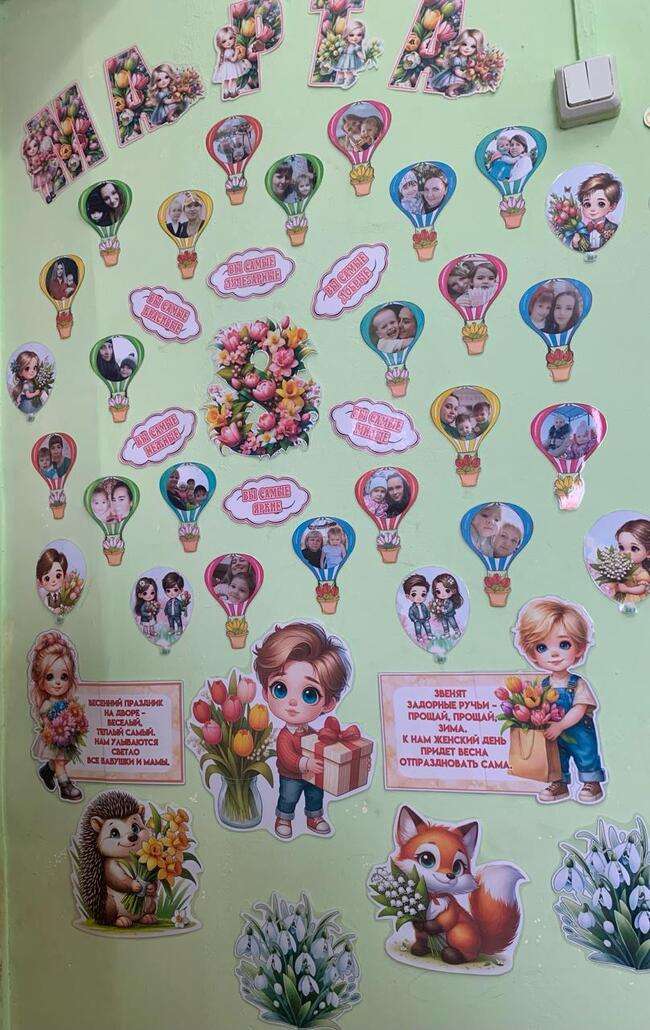 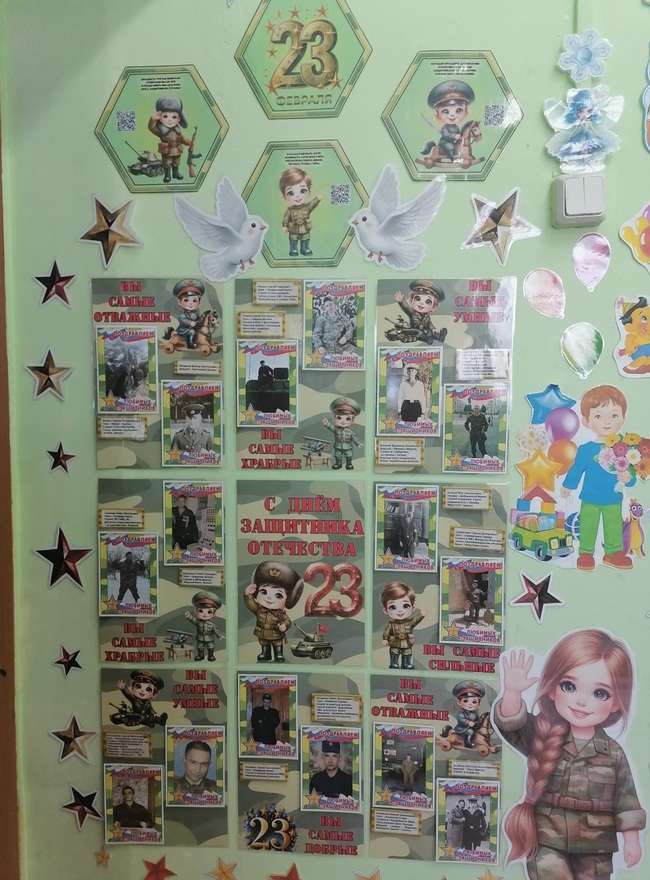 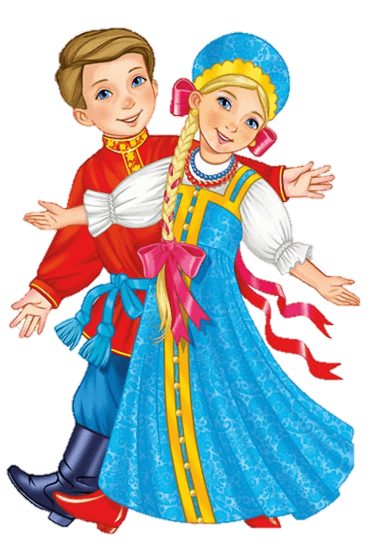 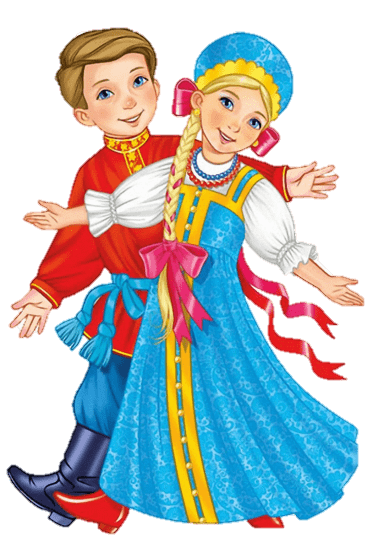 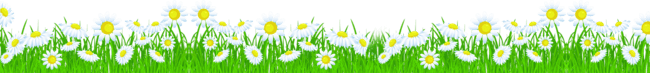 «КОЛЛЕКТИВНЫЕ РАБОТЫ»
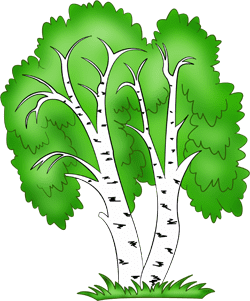 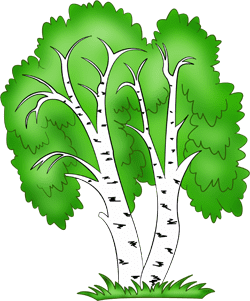 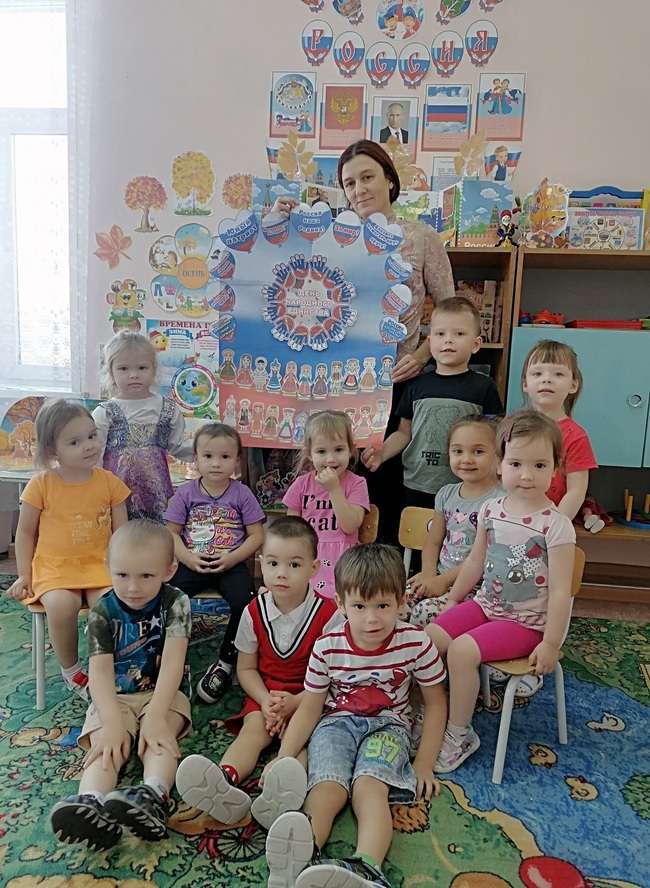 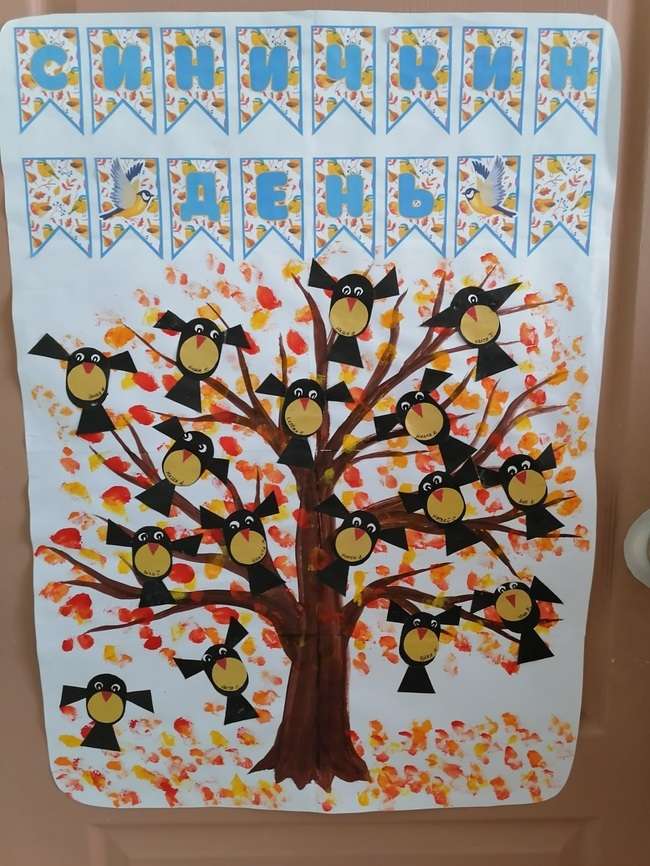 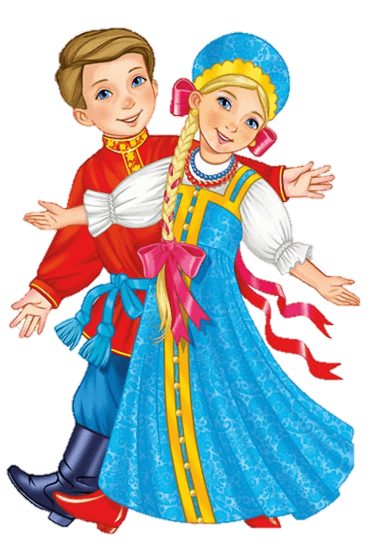 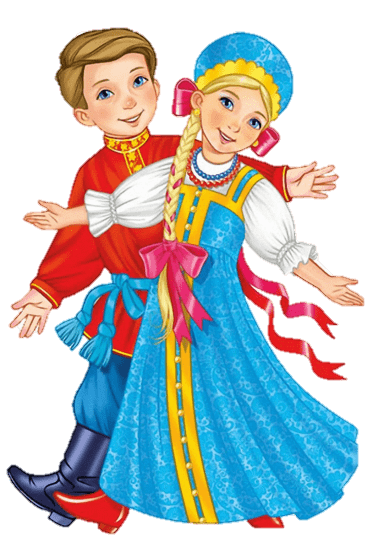 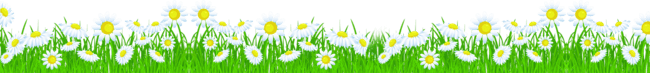 «ОФОРМЛЕНИЕ ПРИЁМНОЙ»
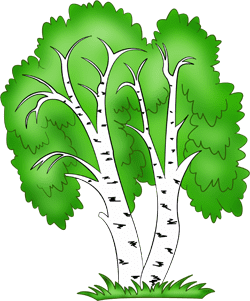 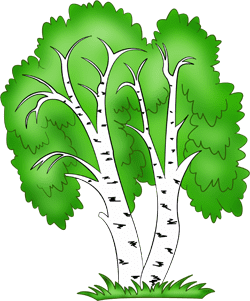 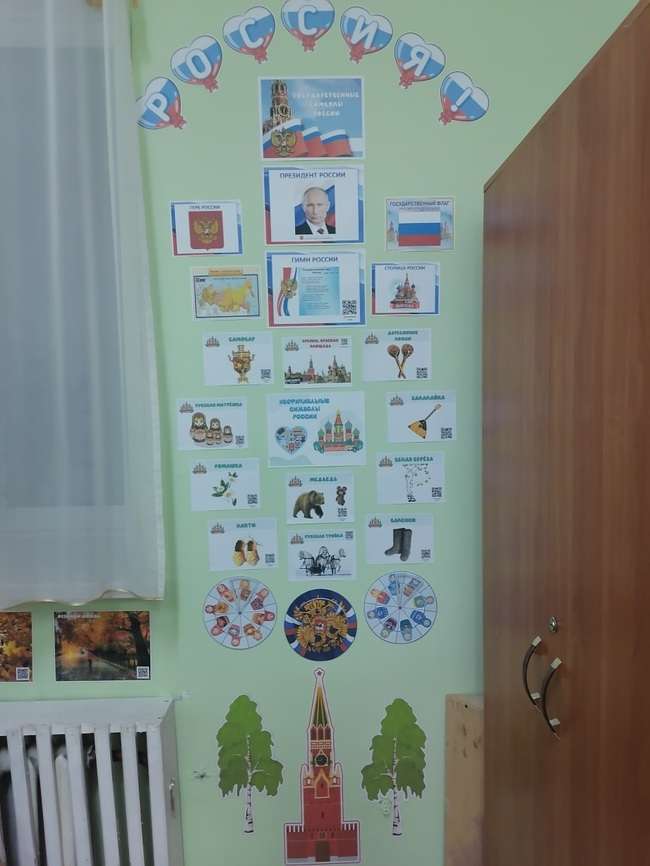 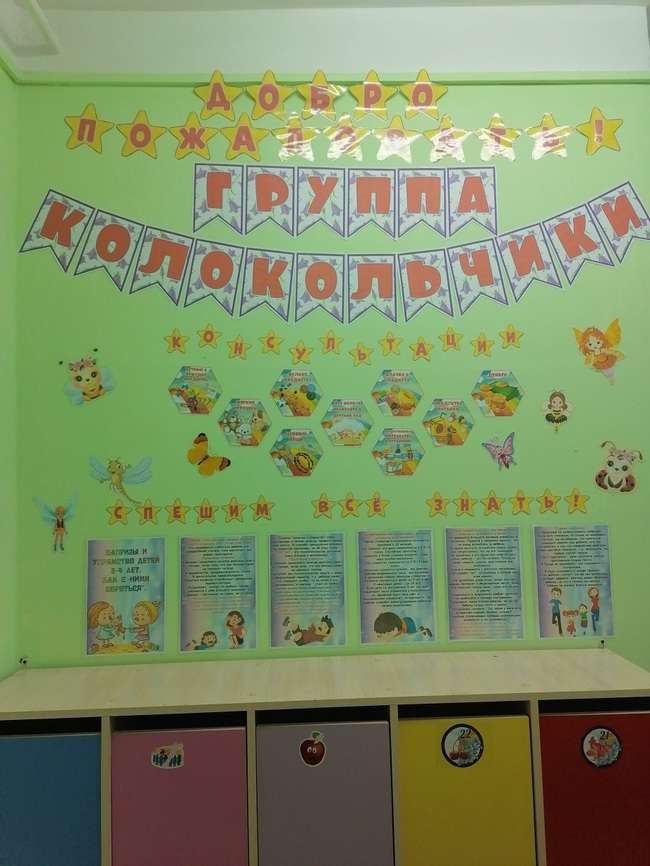 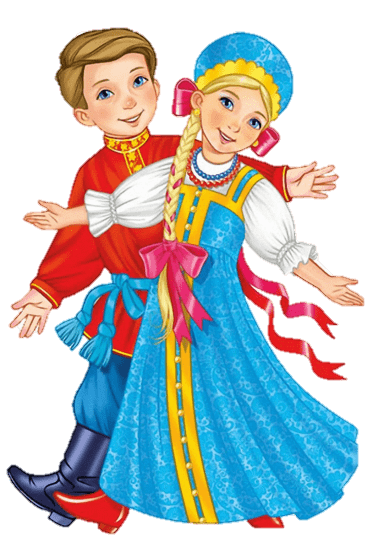 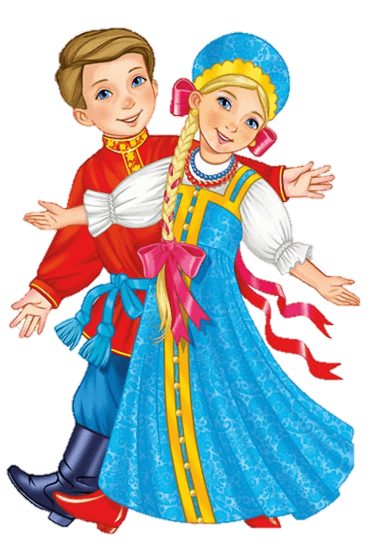 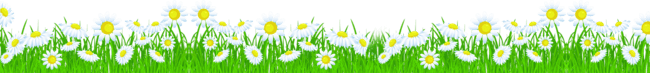 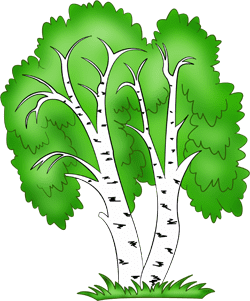 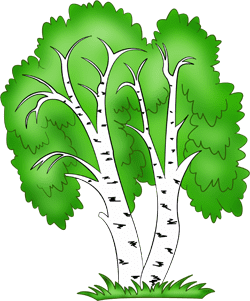 Спасибо 
за внимание!
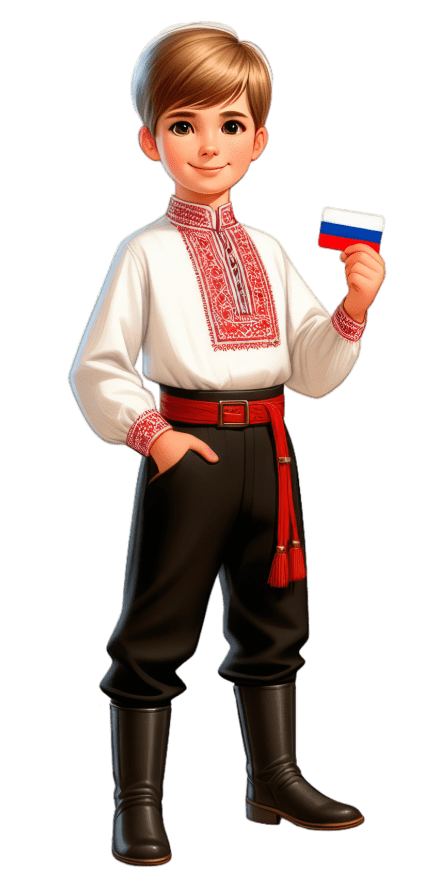 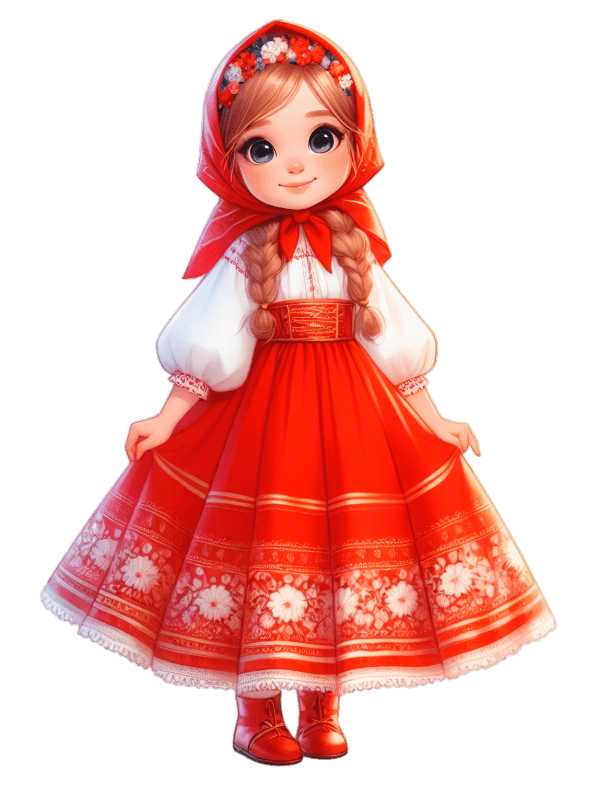 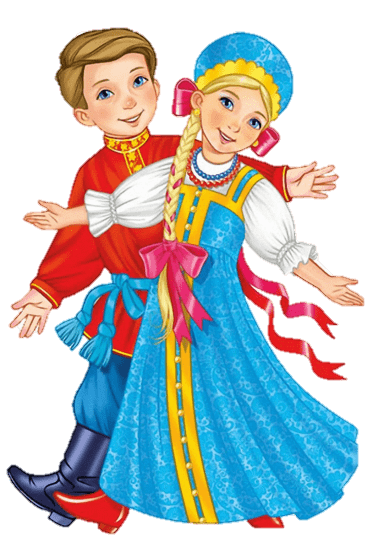 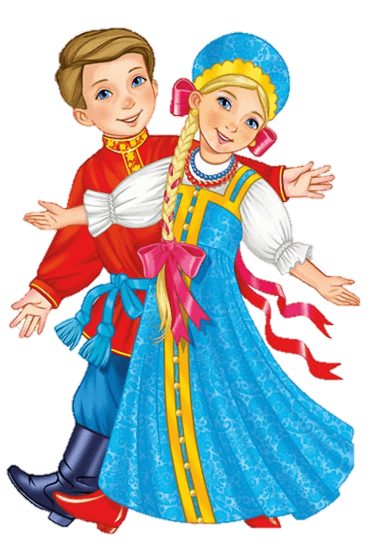 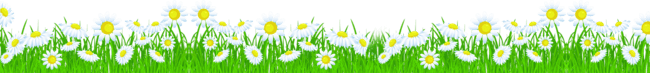